60% Meeting
Faxon Creek Flood Study
December 2, 2013
Faxon Creek Watershed
3,600 Acres
20% impervious
K-Street Sewer
2000’ long
10’ diameter
Constructed in 1890’s.
Page 2 | December 2, 2013

City of Superior, Wisconsin
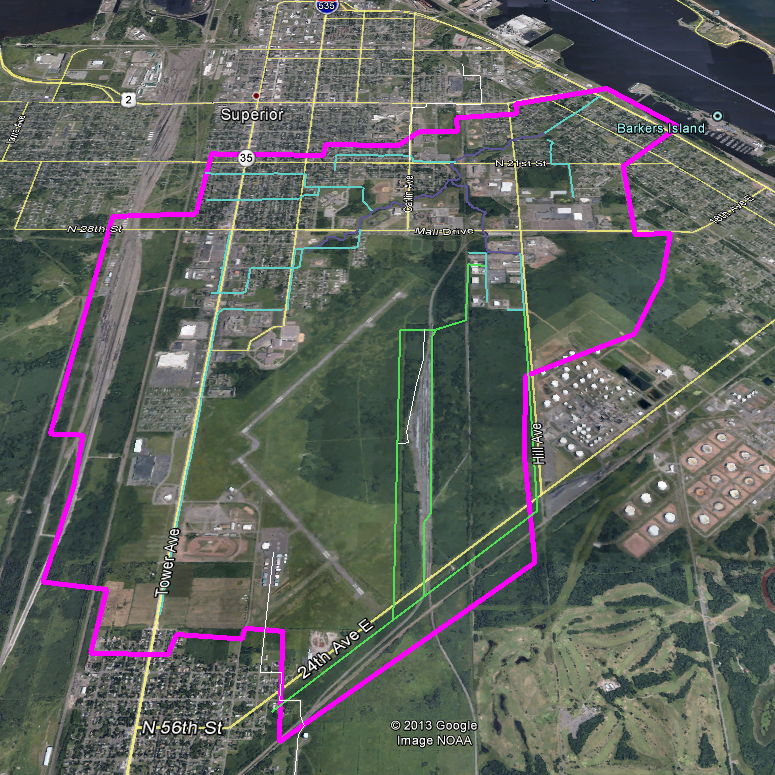 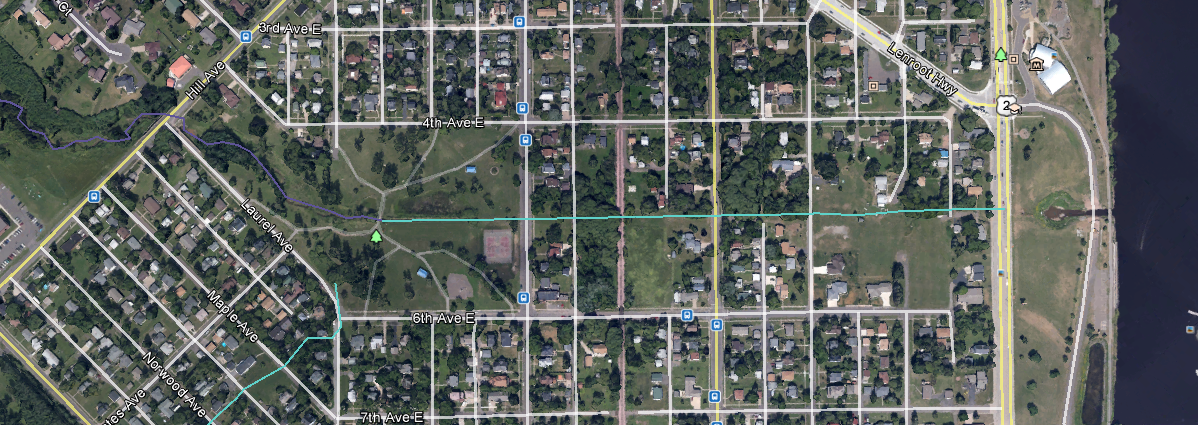 K-Street Sewer Rehabilitation
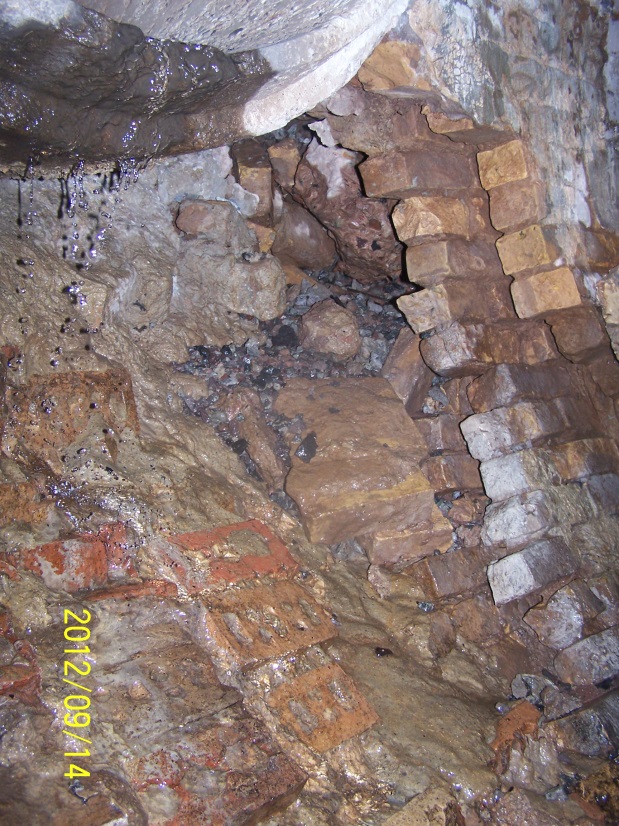 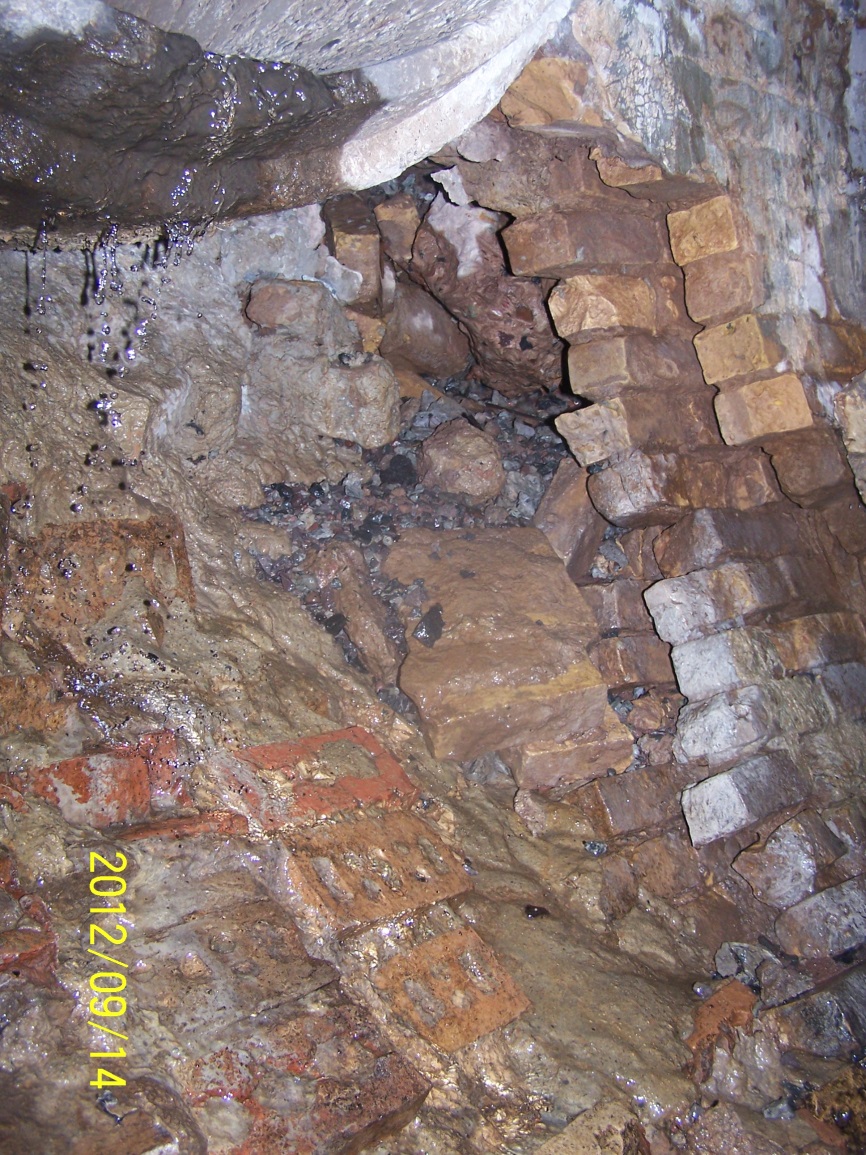 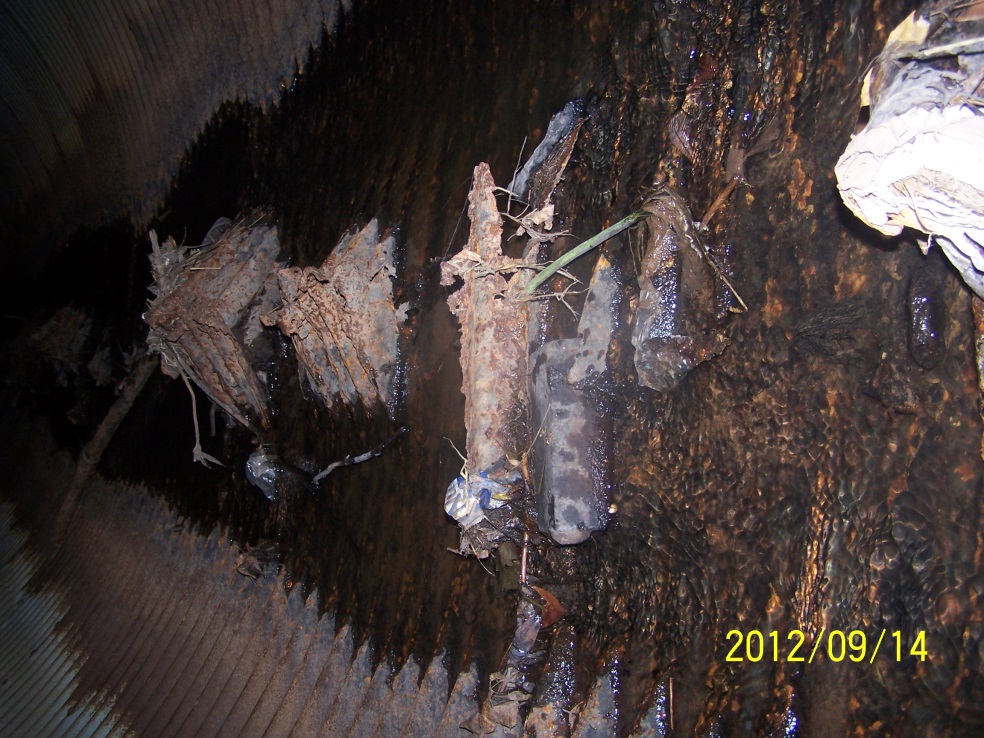 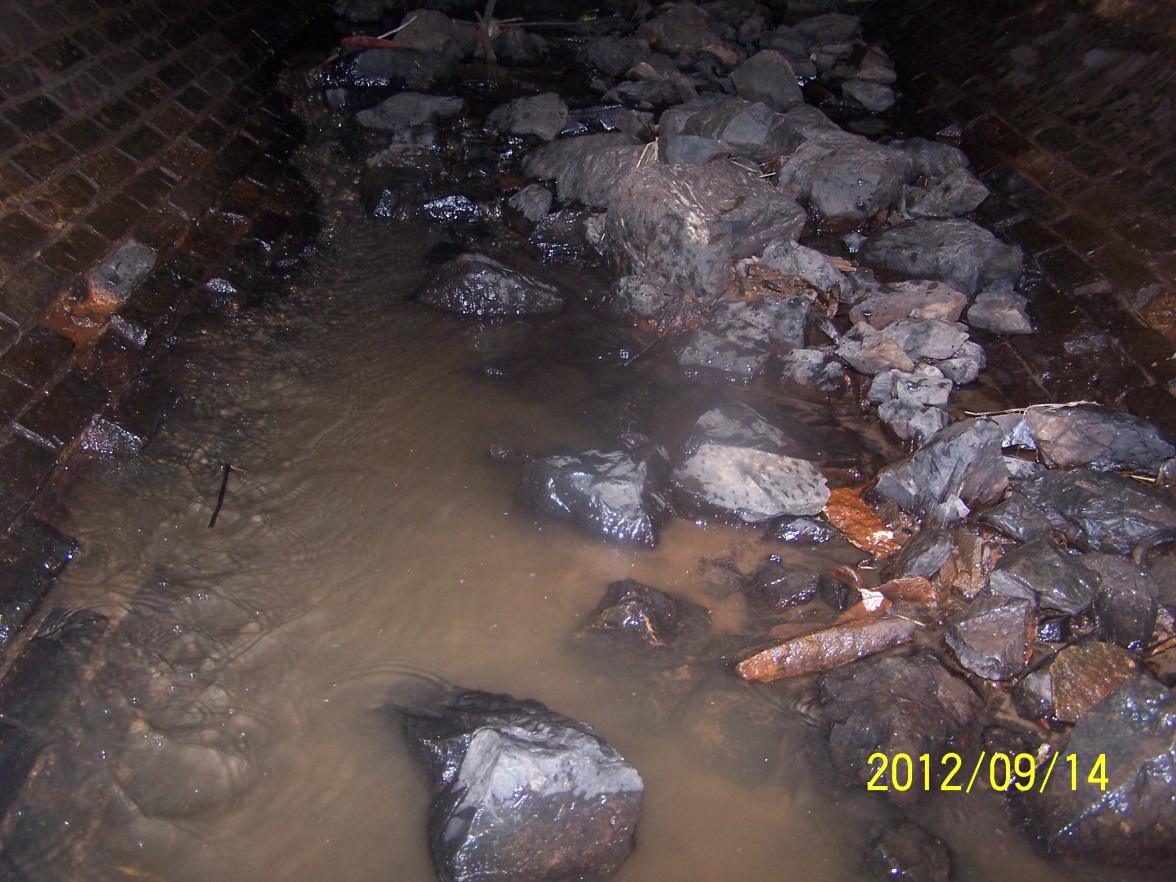 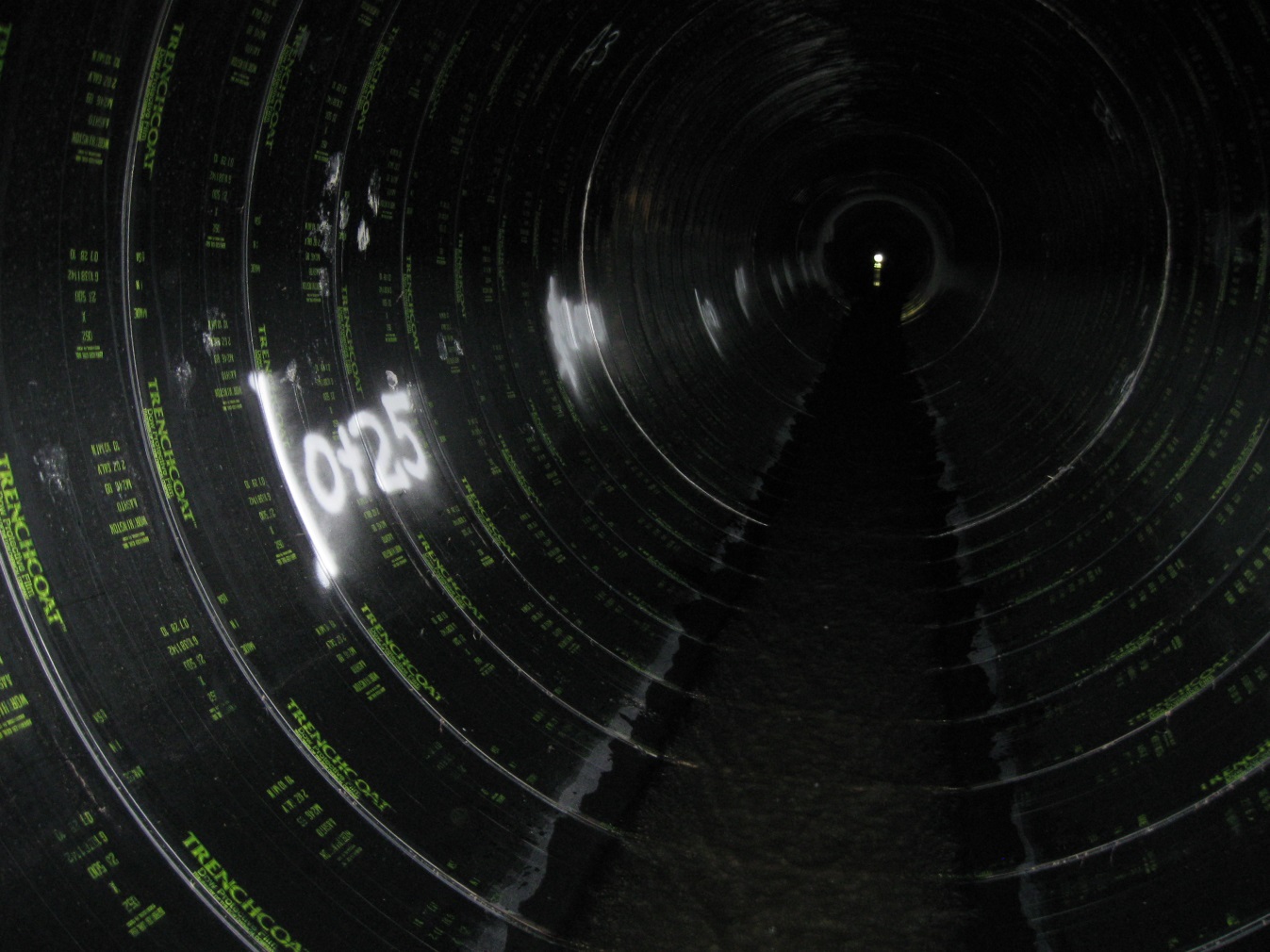 Built in 1890’s
Accelerating degradation
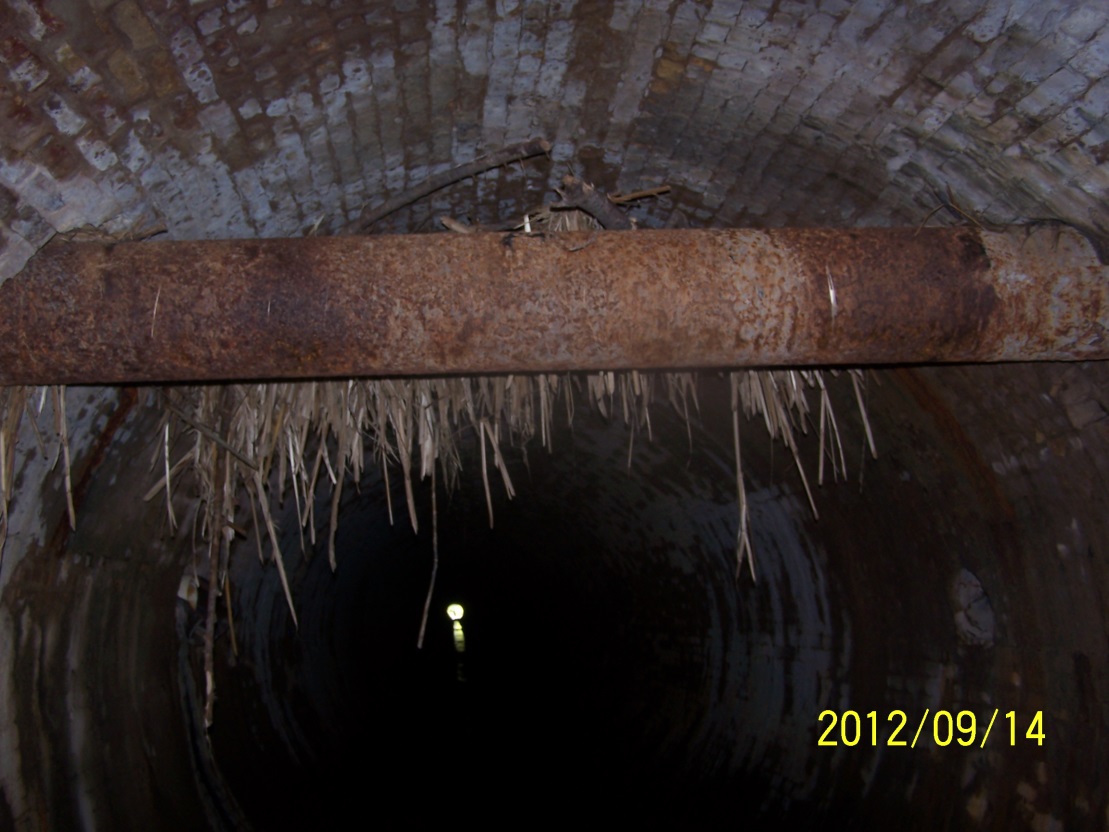 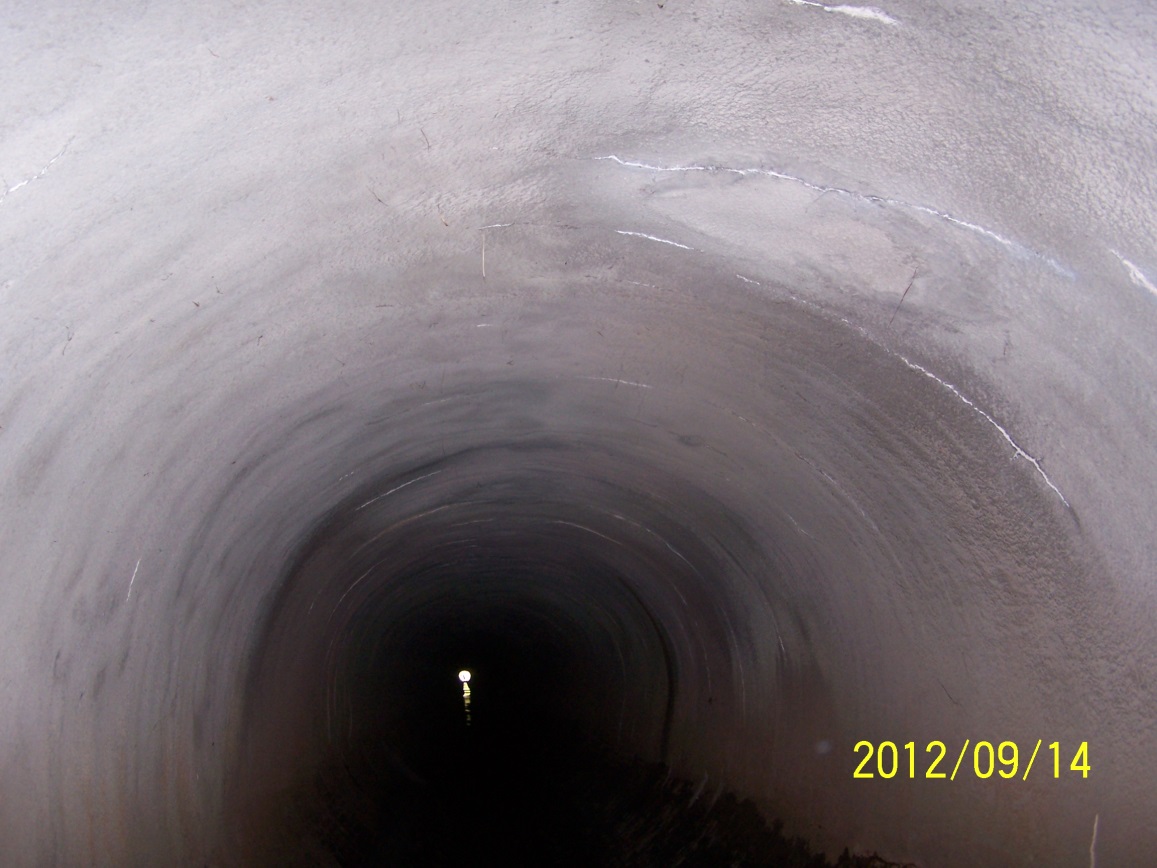 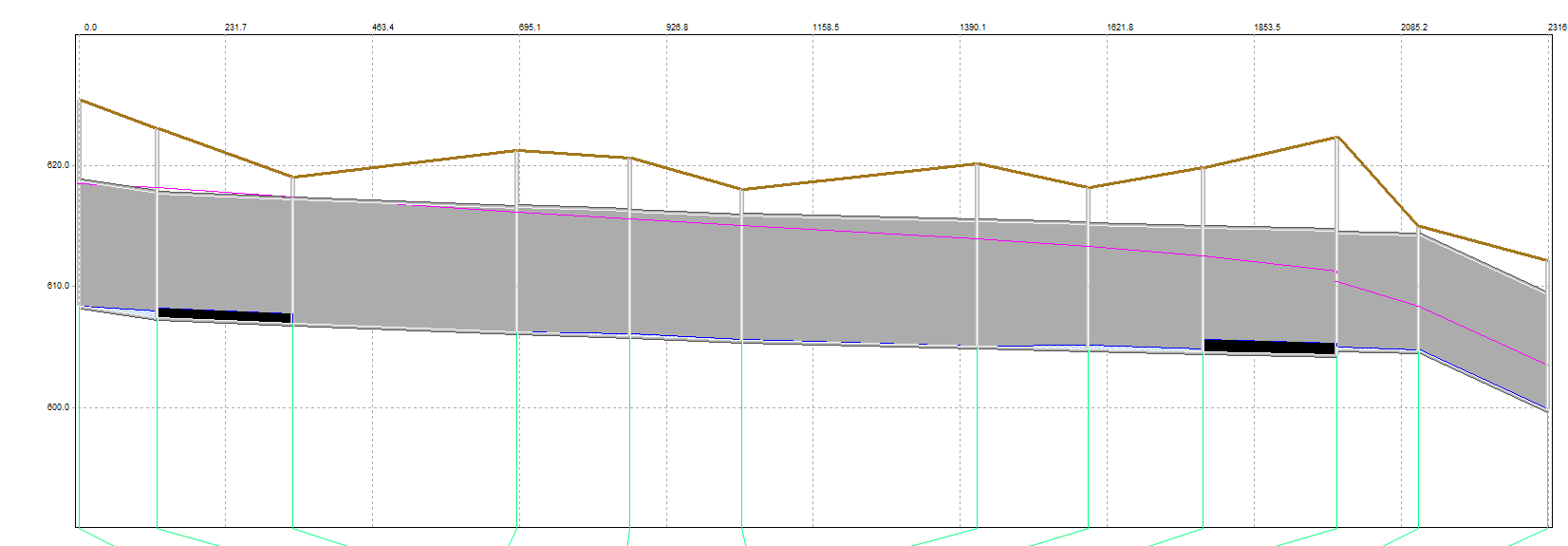 Page 3 | December 2, 2013

City of Superior, Wisconsin
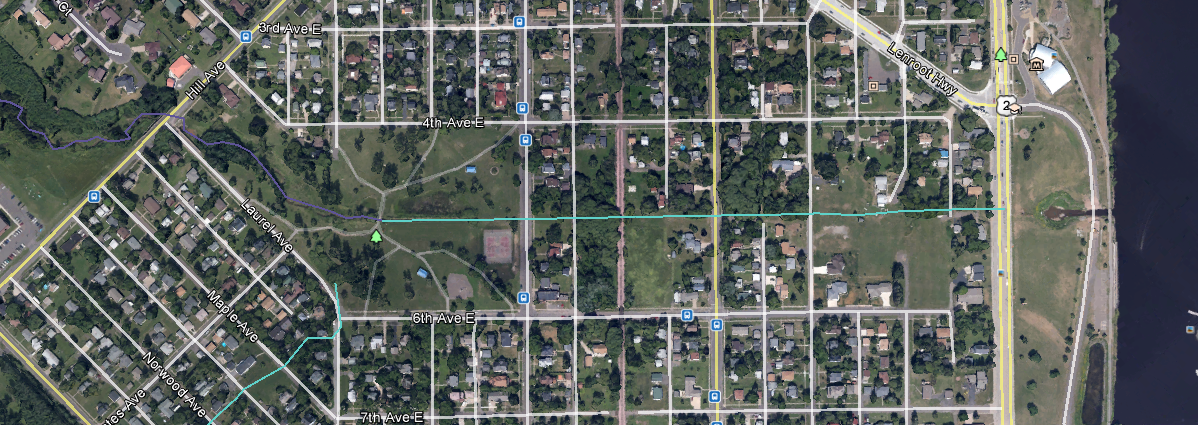 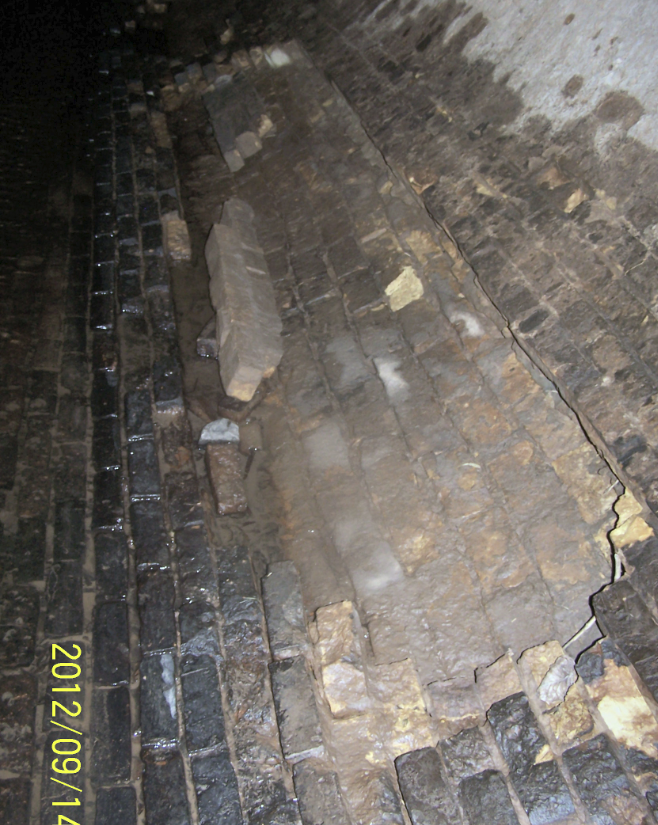 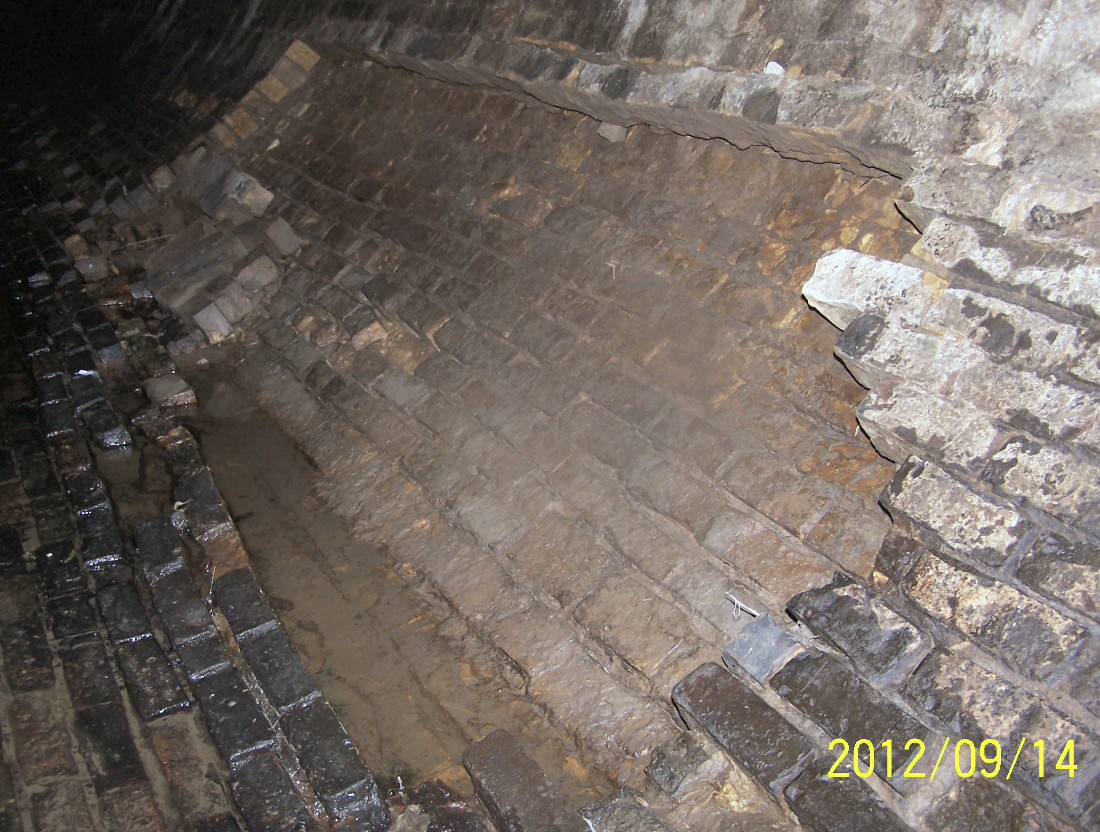 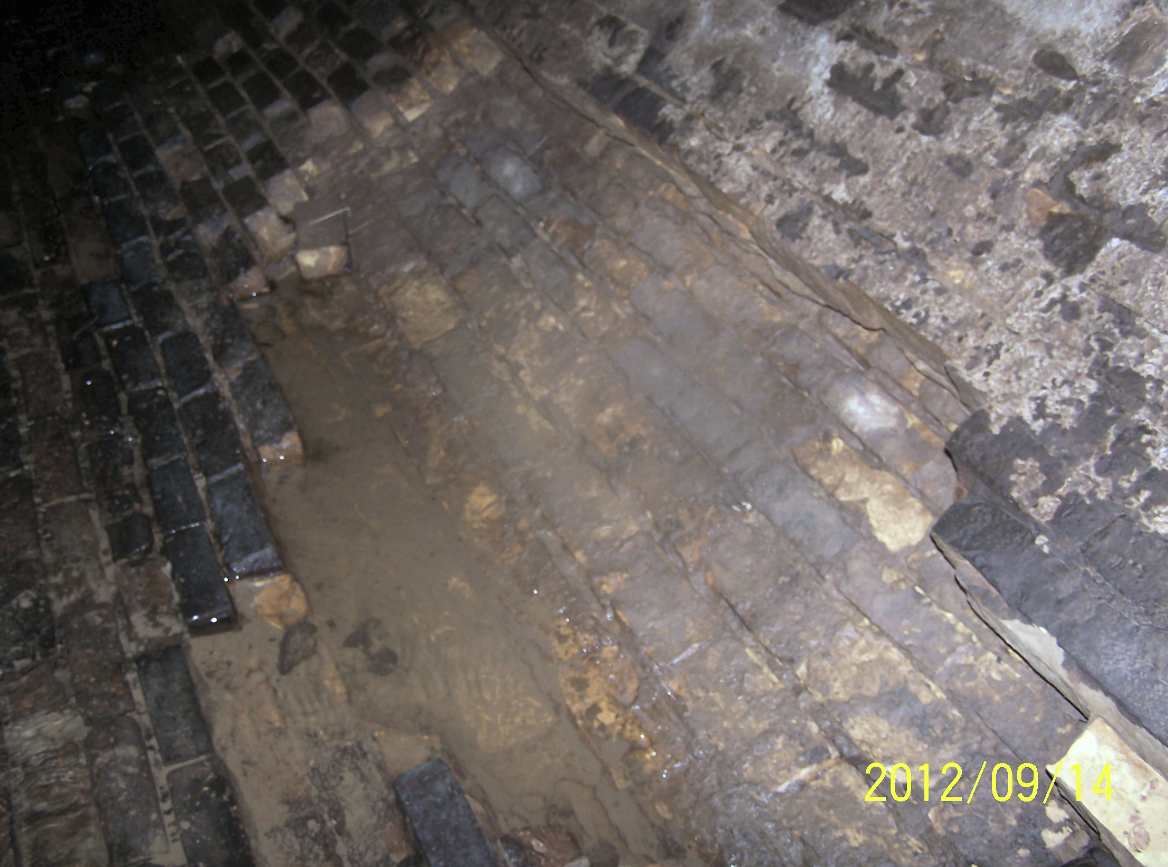 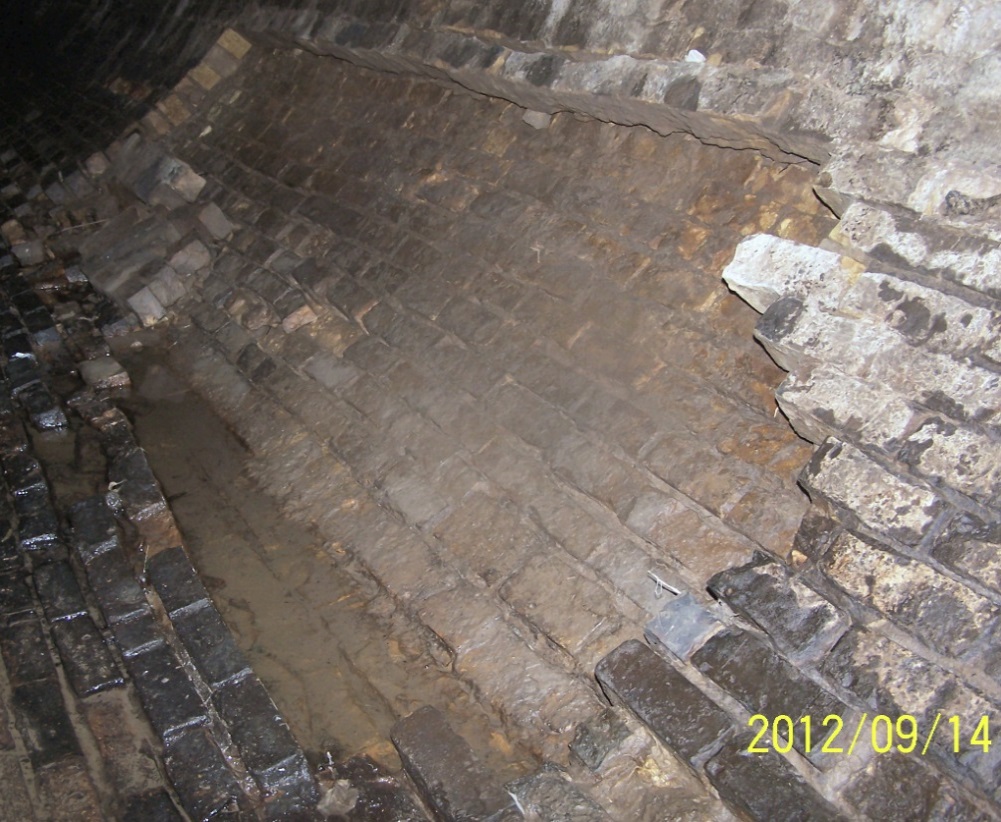 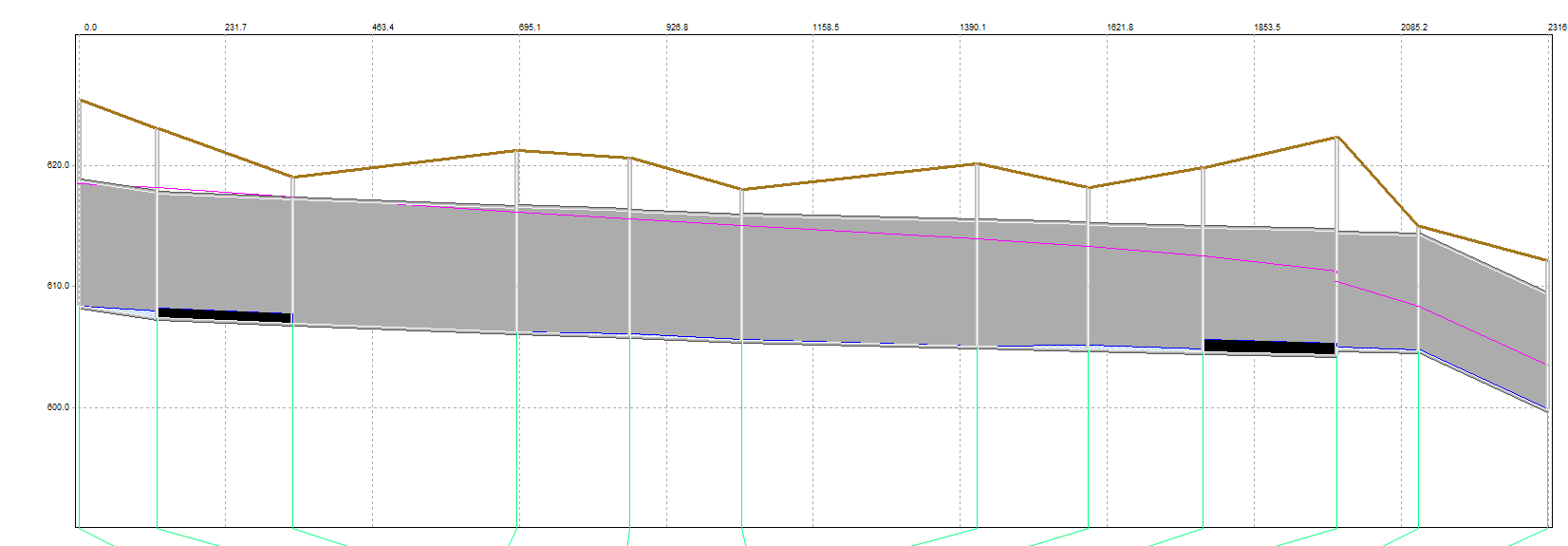 Page 4 | December 2, 2013

City of Superior, Wisconsin
K-Street Sewer Rehab
Shotcrete most upstream 600’-700’
No reduction in capacity
Environmental Assessment not required
Preparing stream application
40-60 days for receipt of permit
Spring 2014 bidding and construction
Approximate cost: $1M
Page 5 | December 2, 2013

City of Superior, Wisconsin
Model Development
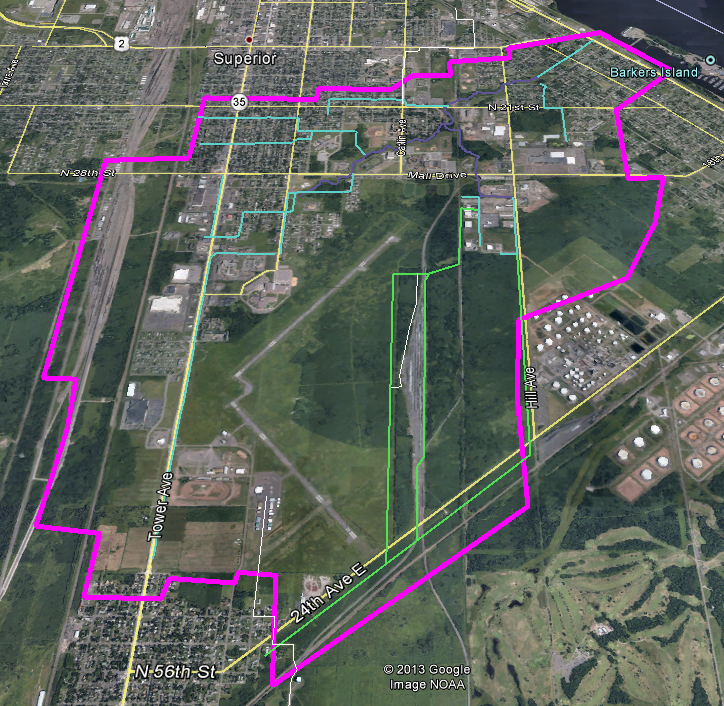 Page 6 | December 2, 2013

City of Superior, Wisconsin
Model Development
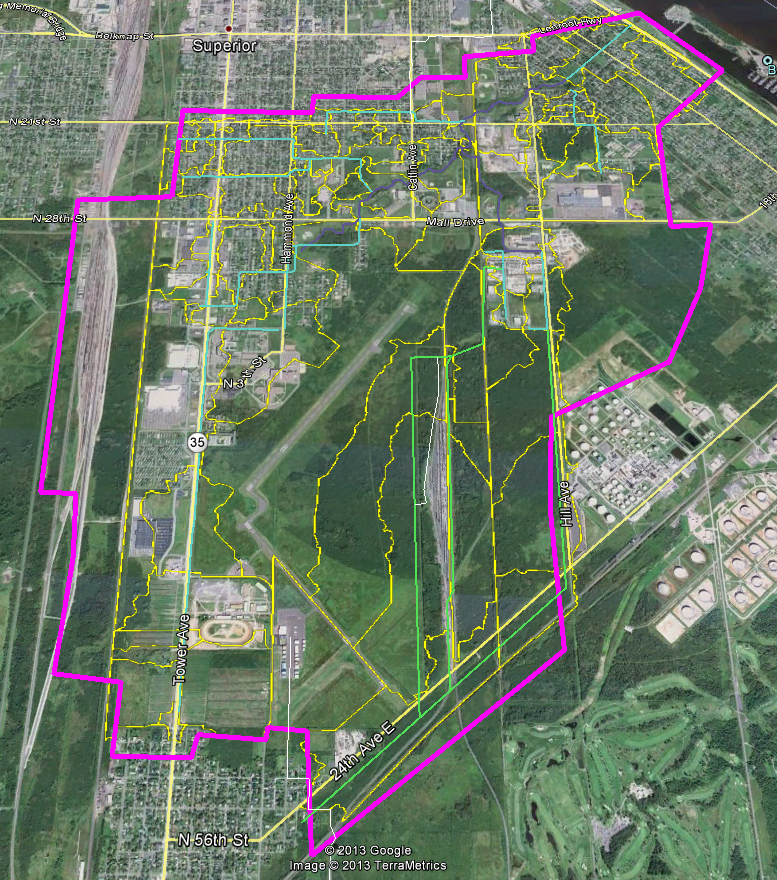 XP-SWMM 2D
88 catchments
3900’ of storm sewers
2.6 miles of open channels
Page 7 | December 2, 2013

City of Superior, Wisconsin
Model Calibration
October 2007
June 2012
Page 8 | December 2, 2013

City of Superior, Wisconsin
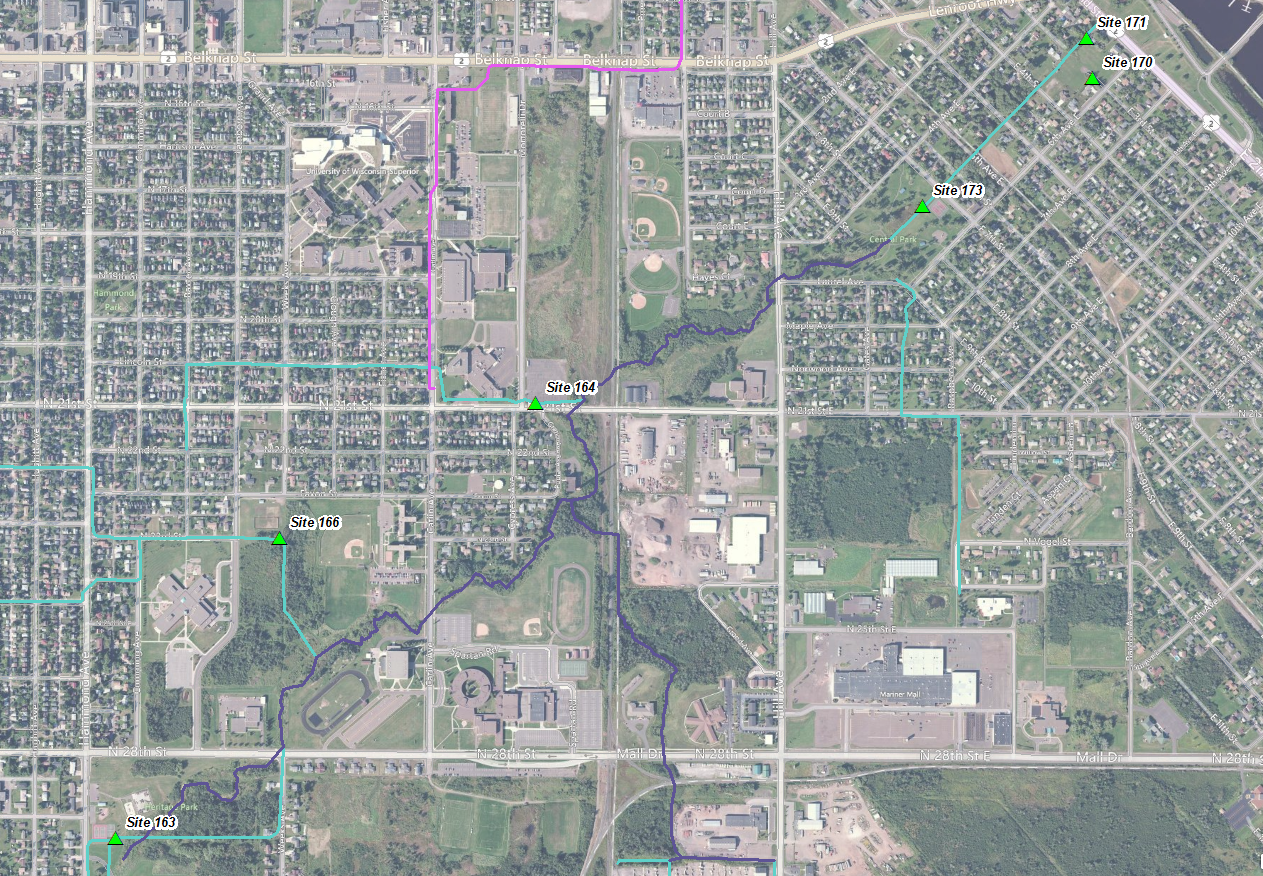 Calibration Sites
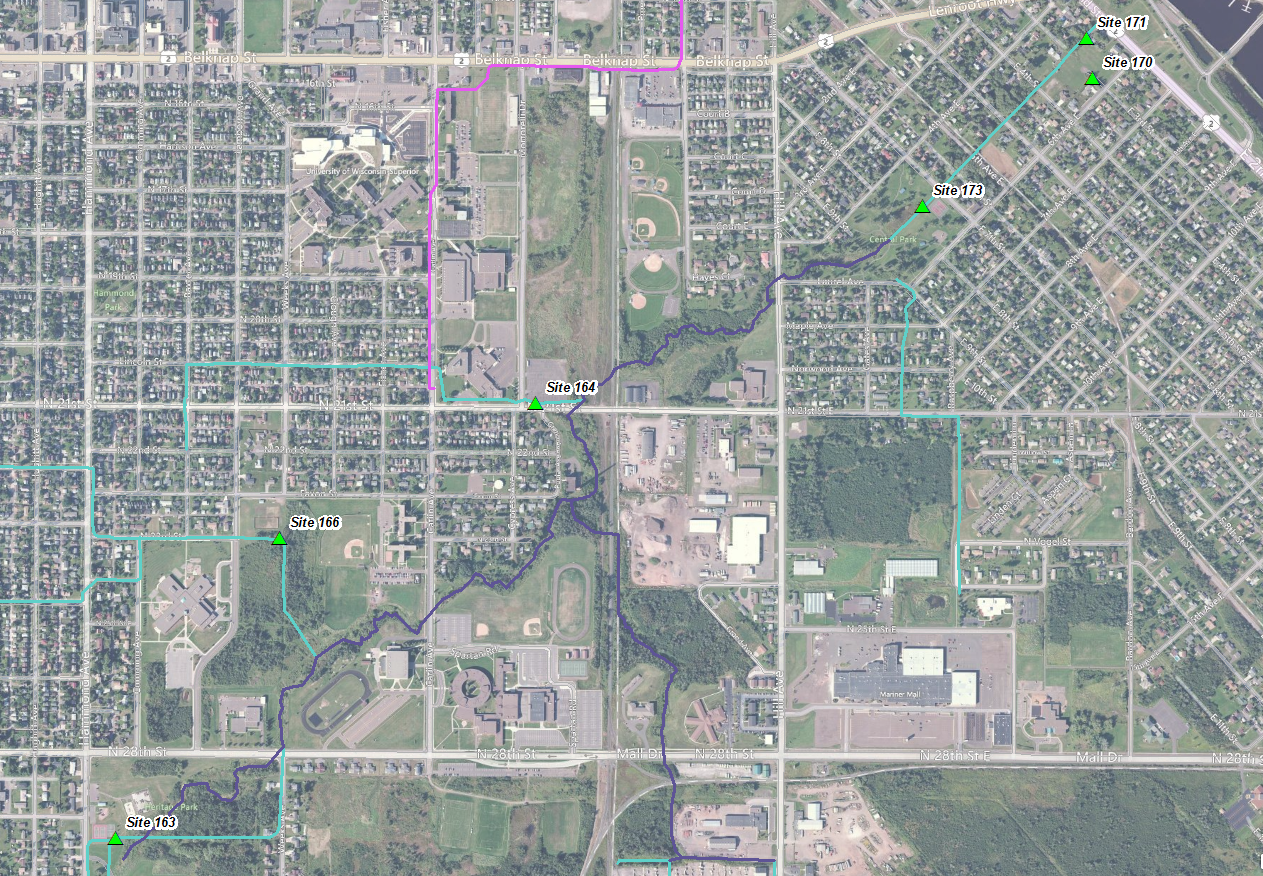 Page 9 | December 2, 2013

City of Superior, Wisconsin
October 2007
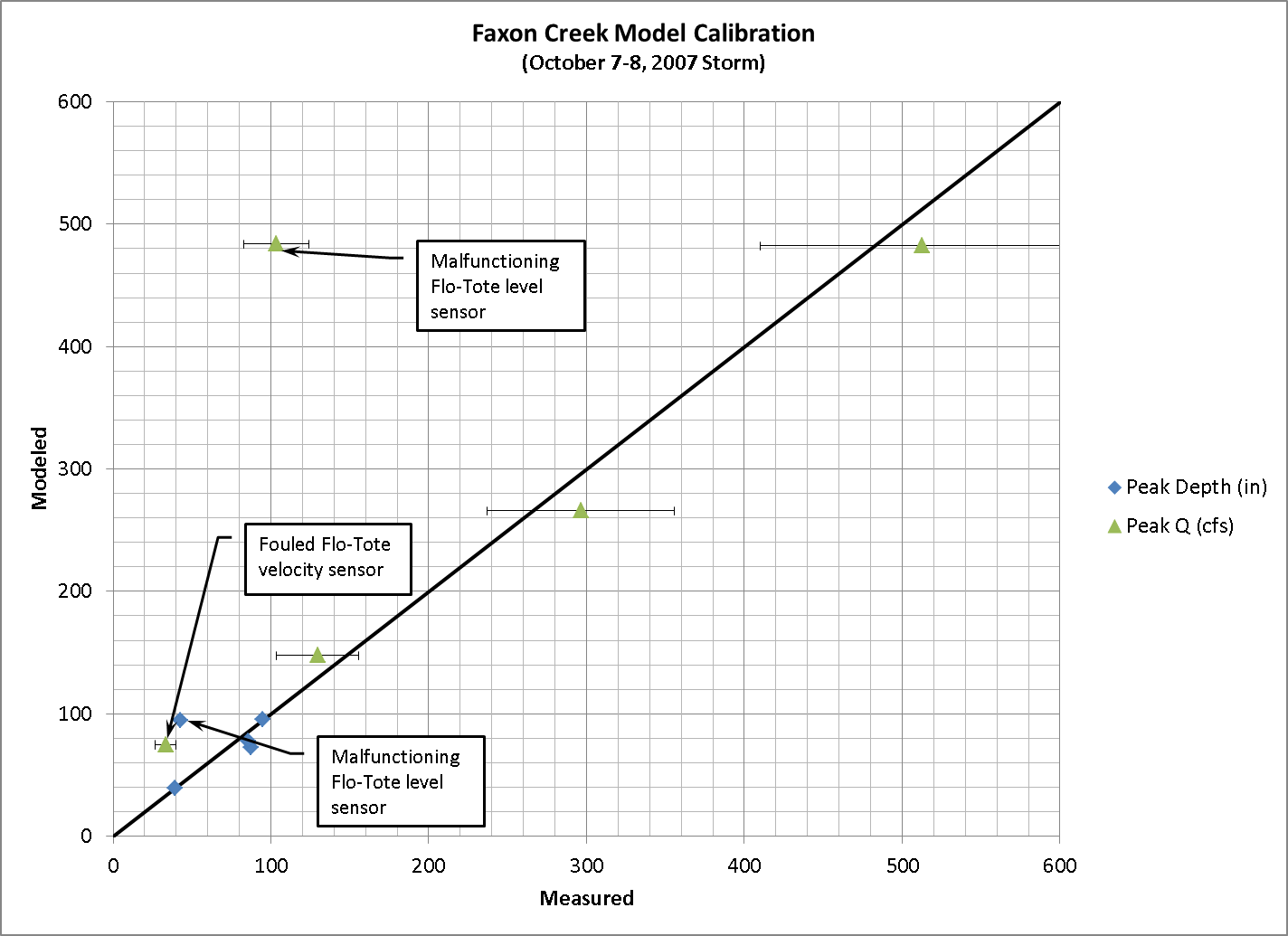 Page 10 | December 2, 2013

City of Superior, Wisconsin
Site 163
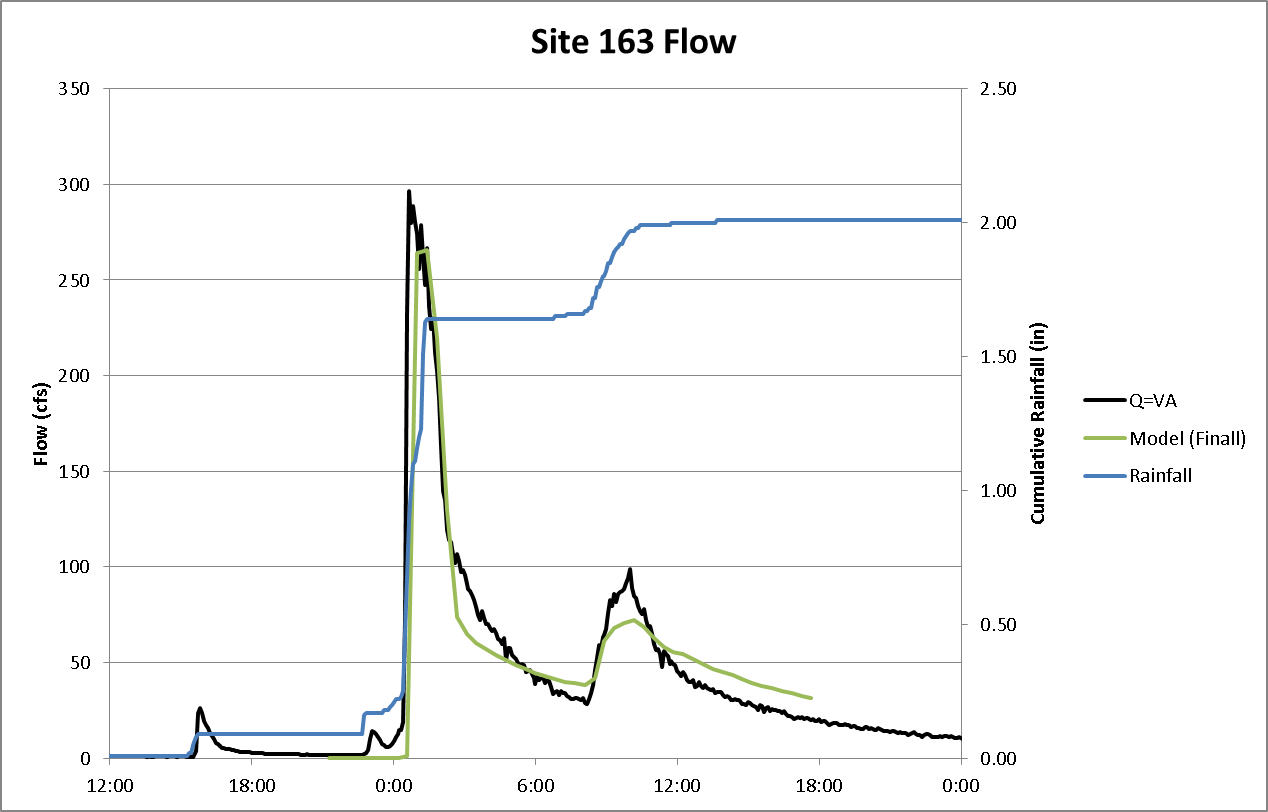 Page 11 | December 2, 2013

City of Superior, Wisconsin
Site 163
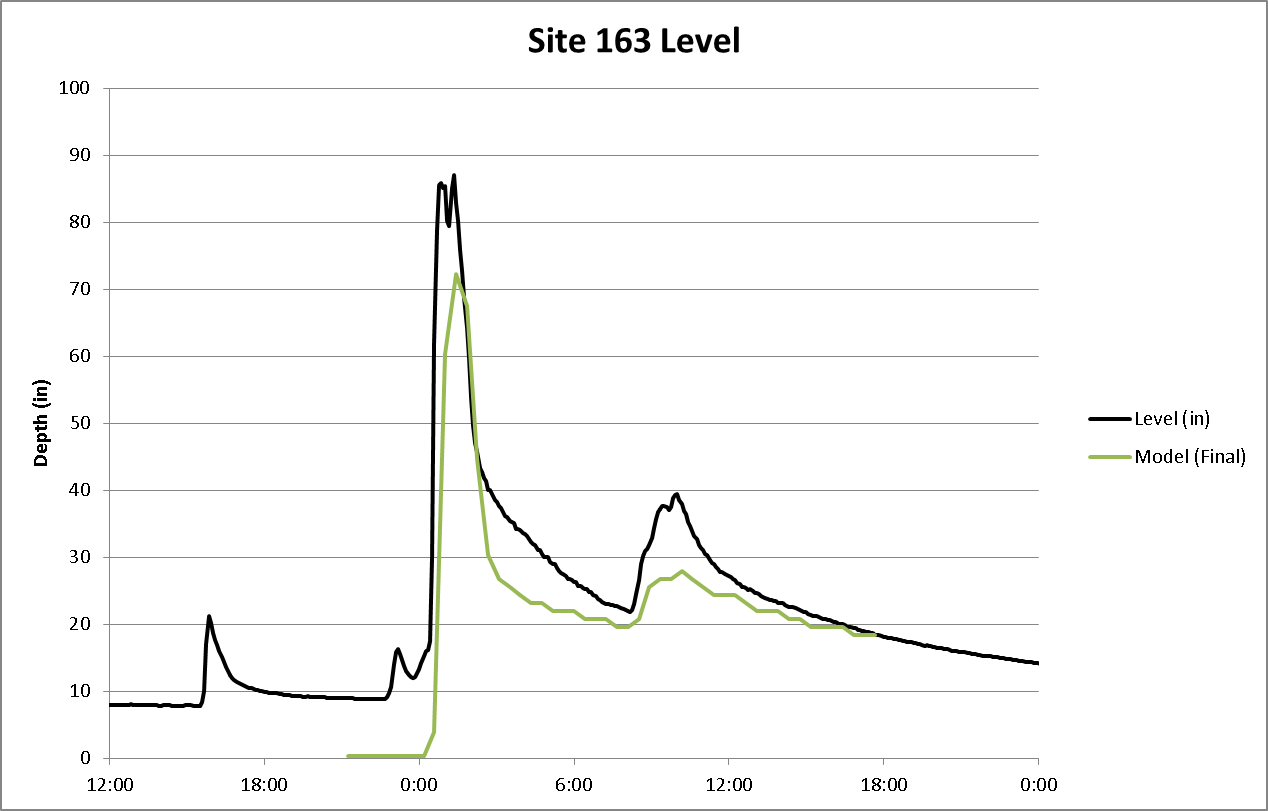 Page 12 | December 2, 2013

City of Superior, Wisconsin
Site 166
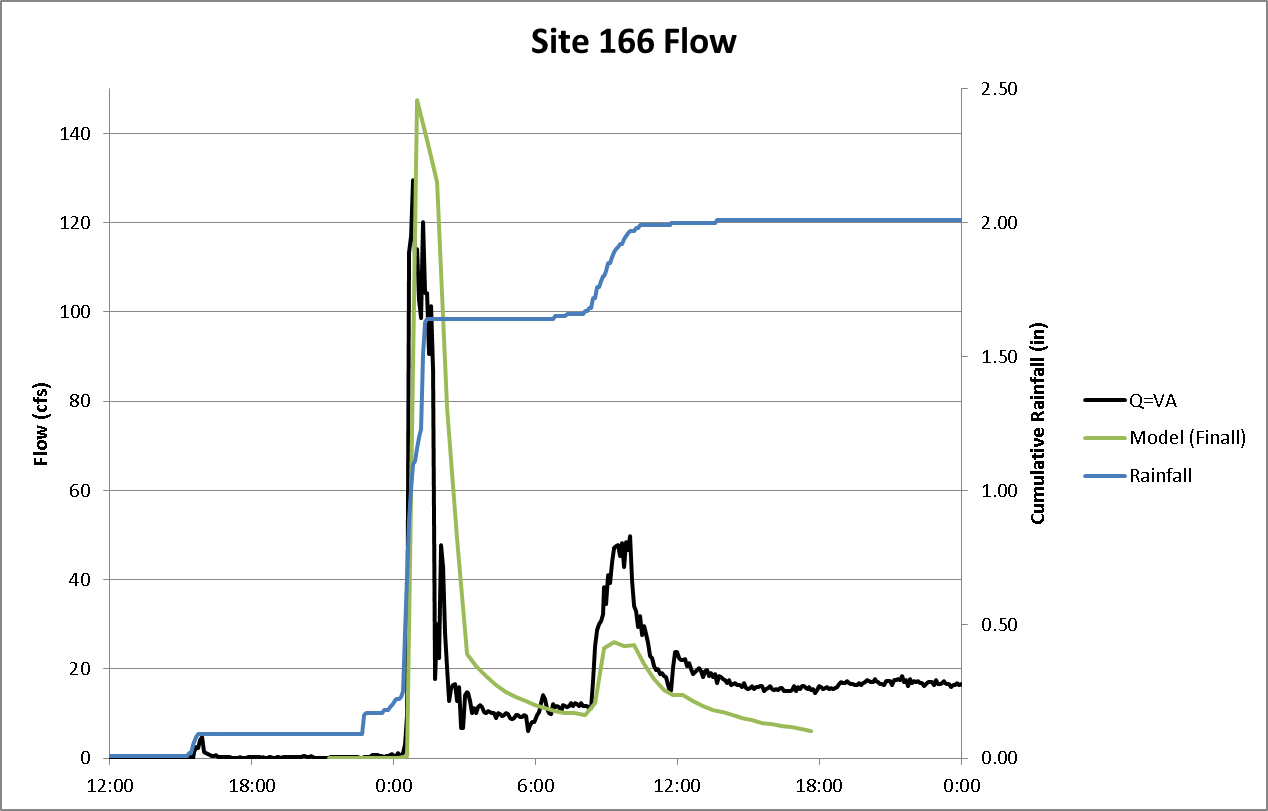 Page 13 | December 2, 2013

City of Superior, Wisconsin
Site 166
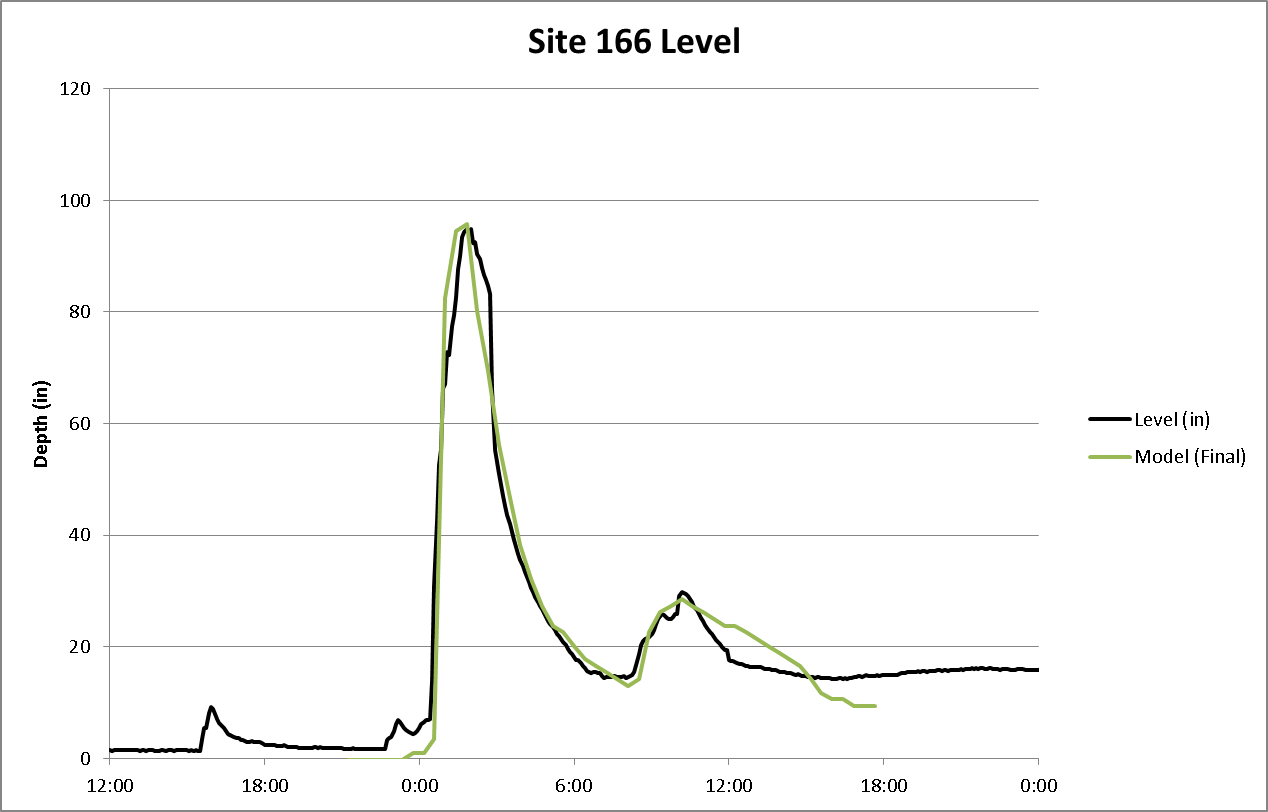 Page 14 | December 2, 2013

City of Superior, Wisconsin
Site 164
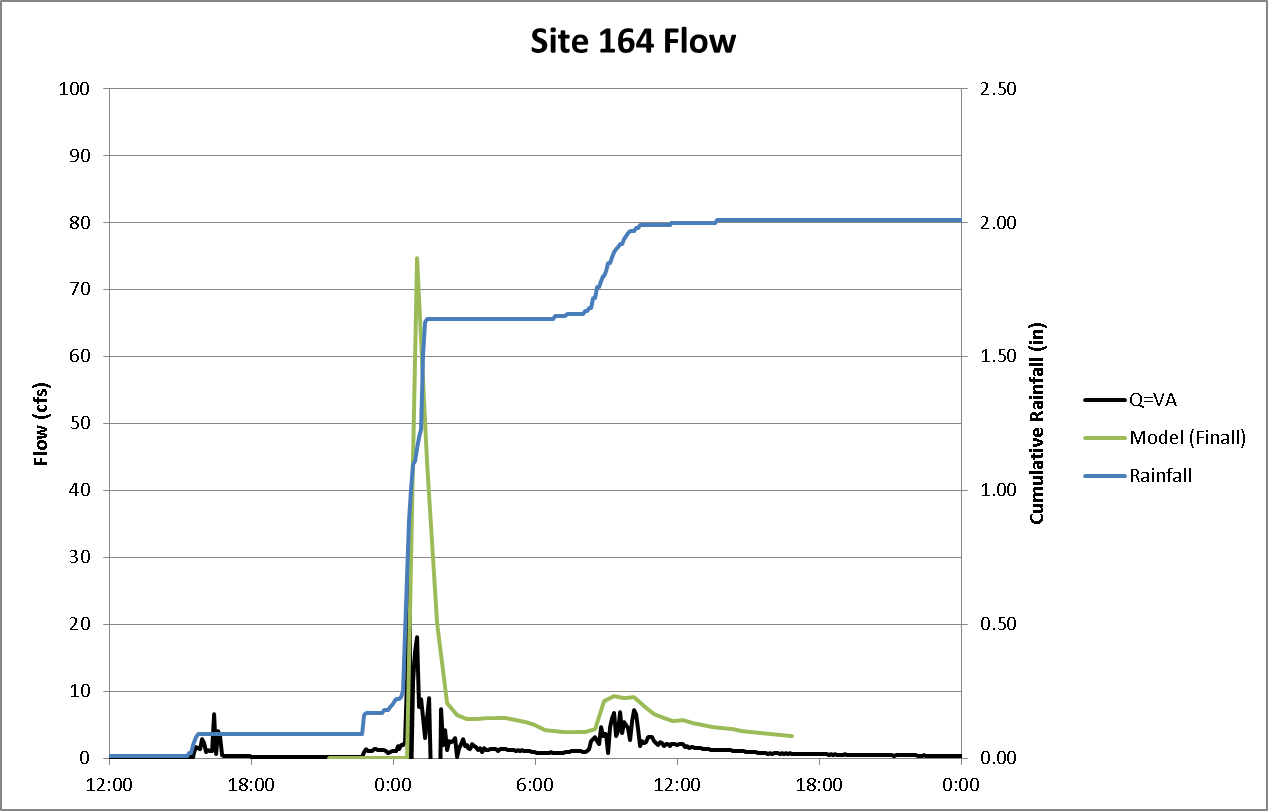 Page 15 | December 2, 2013

City of Superior, Wisconsin
Site 164
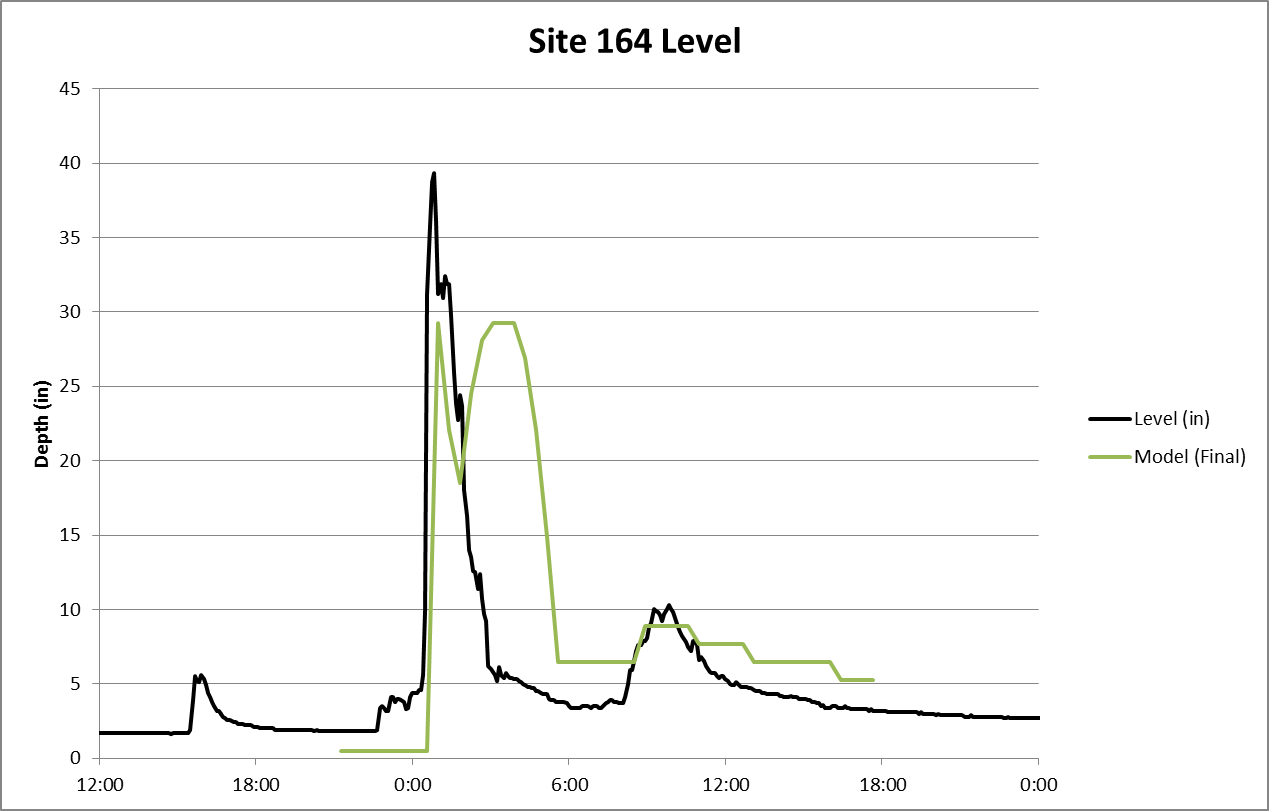 Page 16 | December 2, 2013

City of Superior, Wisconsin
Site 173
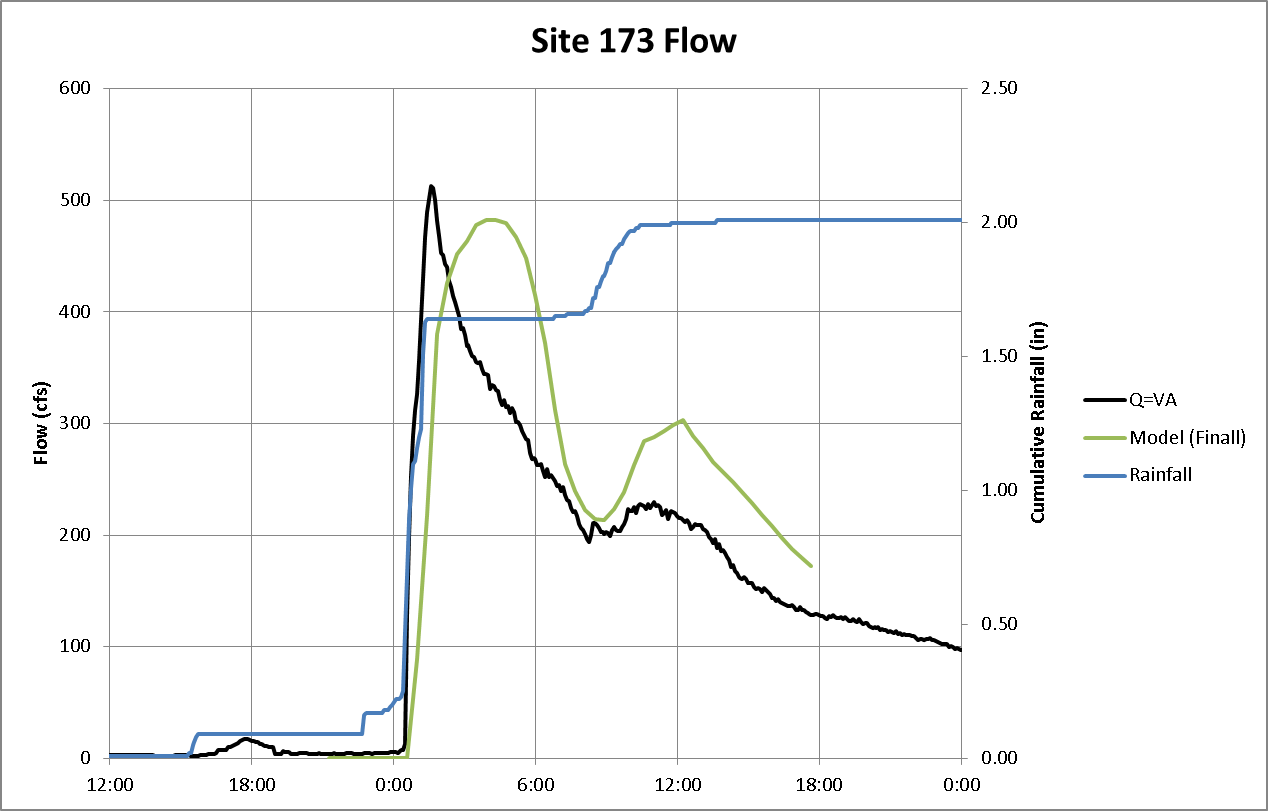 Page 17 | December 2, 2013

City of Superior, Wisconsin
Site 173
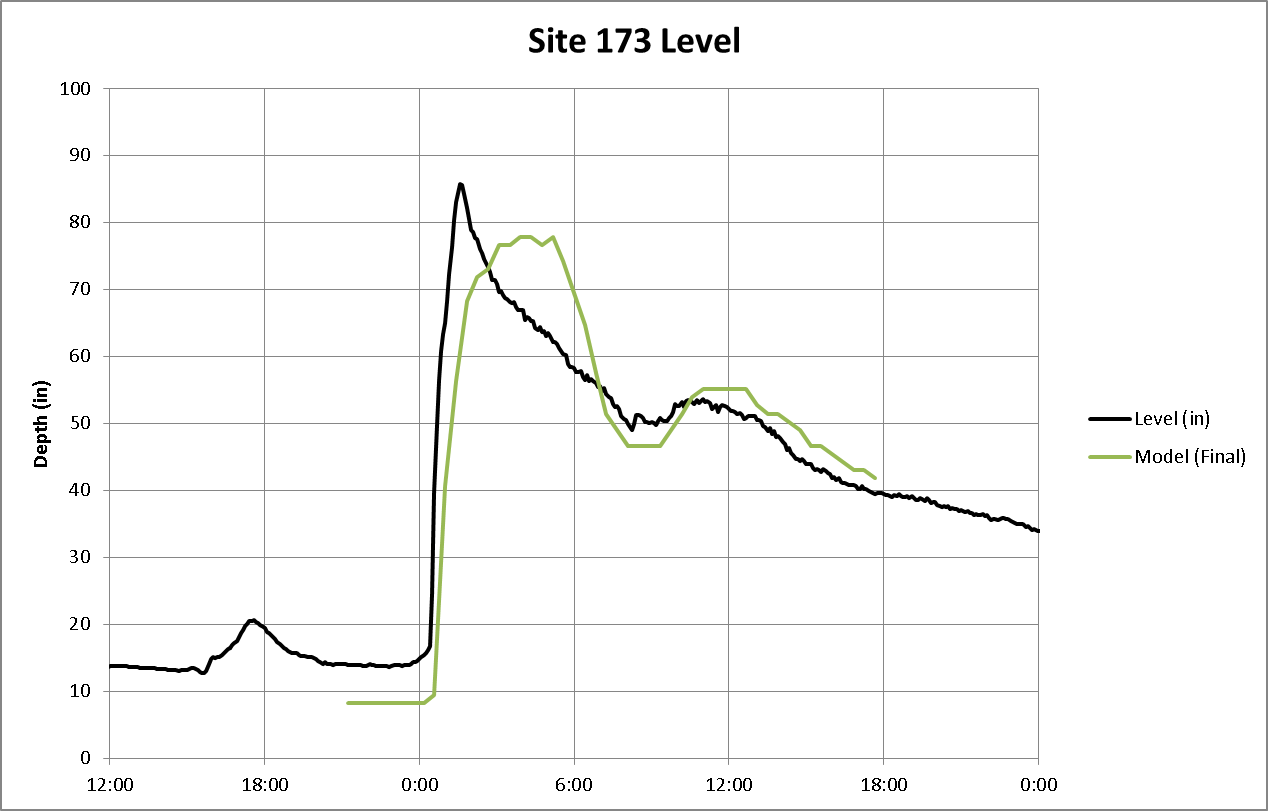 Page 18 | December 2, 2013

City of Superior, Wisconsin
June 2012 Flood
About 8” of rain
High antecedent soil moisture
500-year event (on a 12-24 hour basis)
Widespread Flooding
Surface flooding
Basement flooding
Page 19 | December 2, 2013

City of Superior, Wisconsin
Model Calibration Events
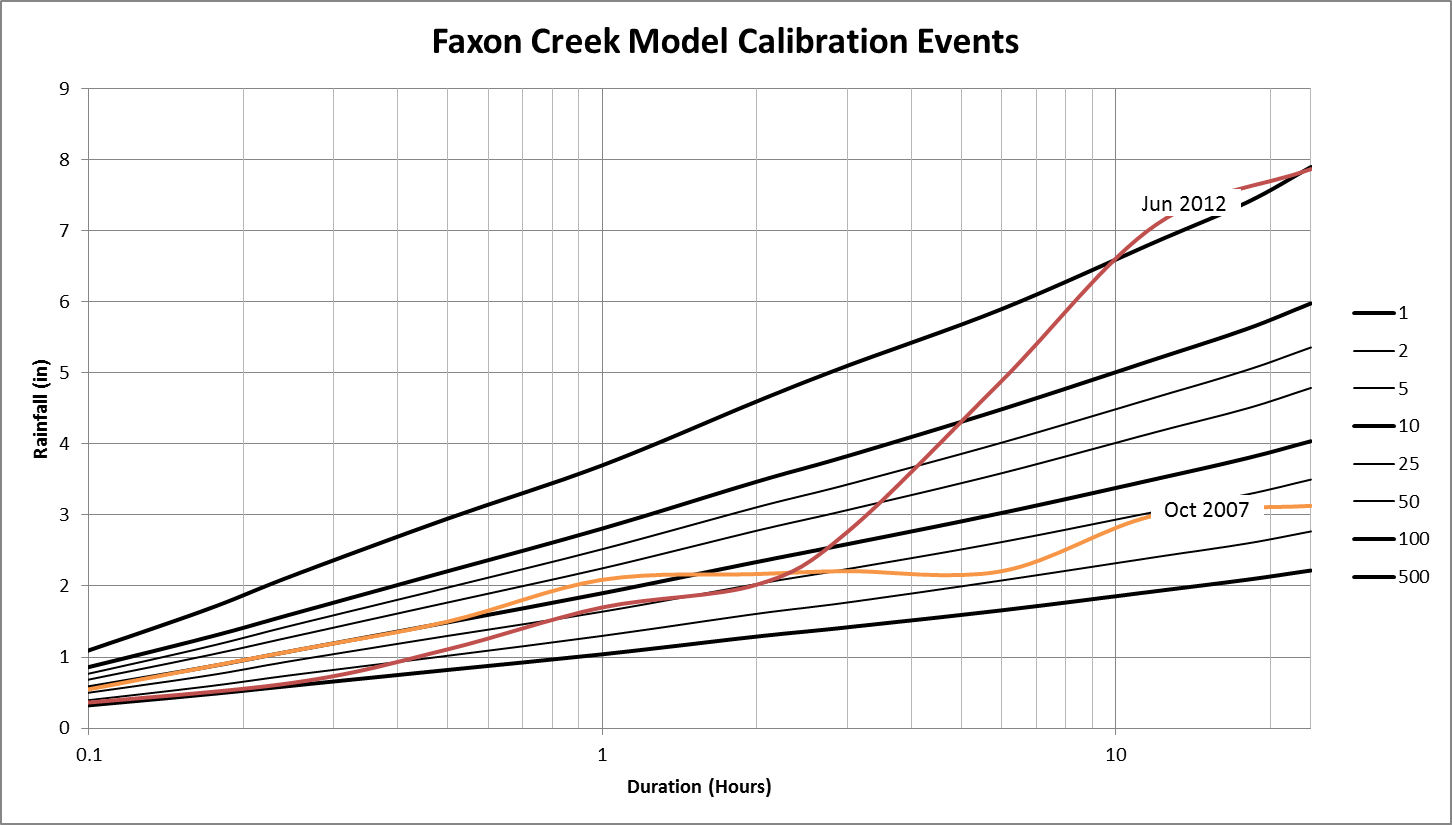 Page 20 | December 2, 2013

City of Superior, Wisconsin
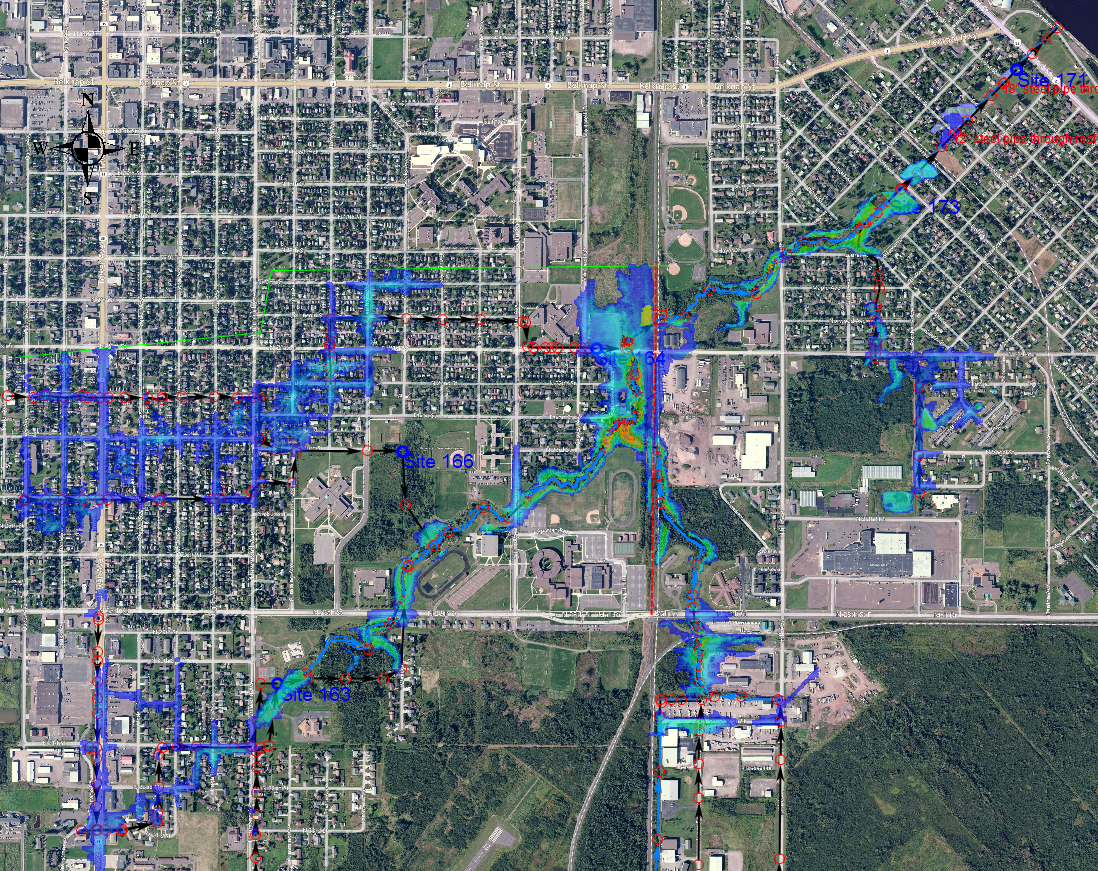 June 2012 Flood
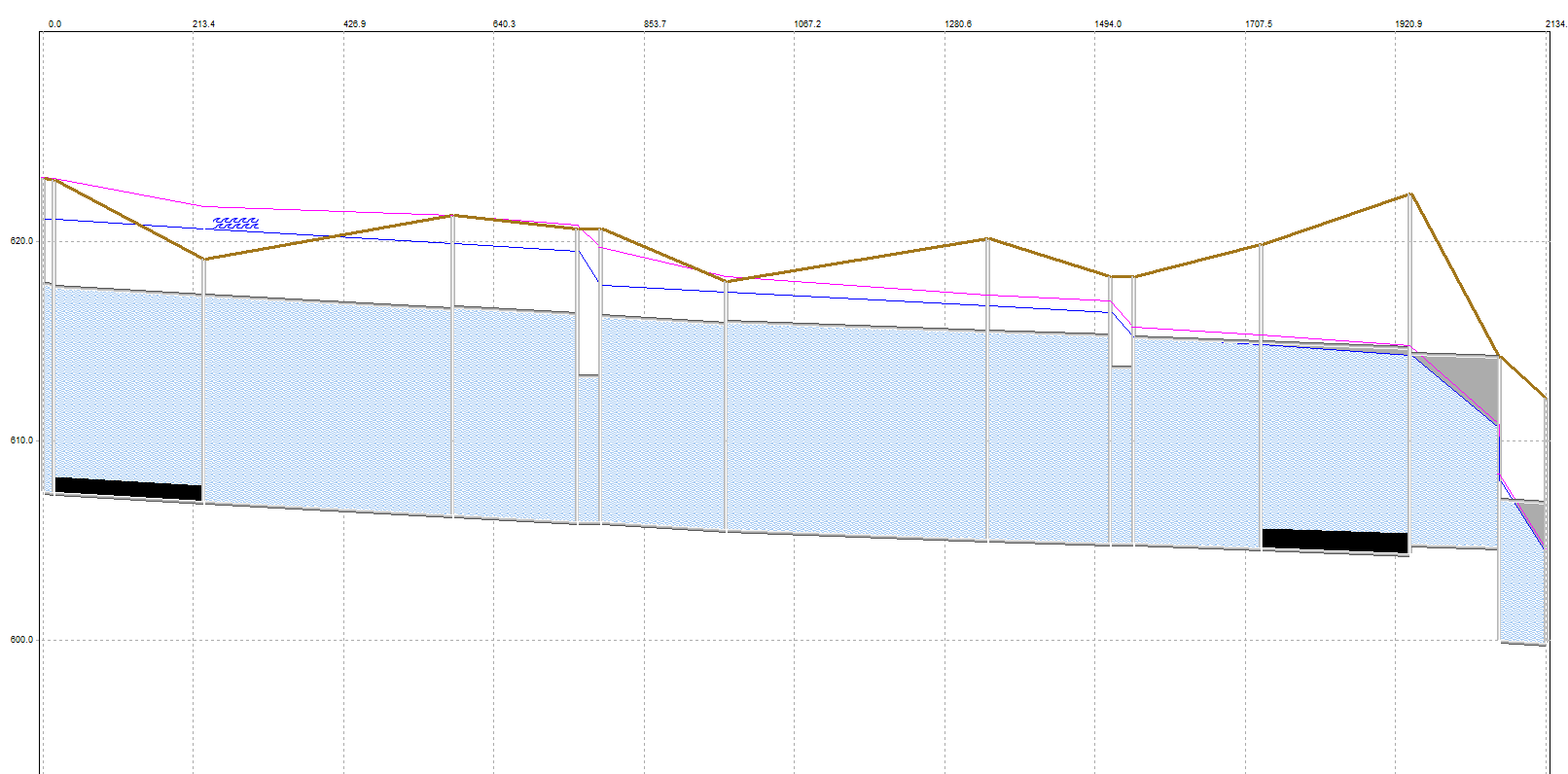 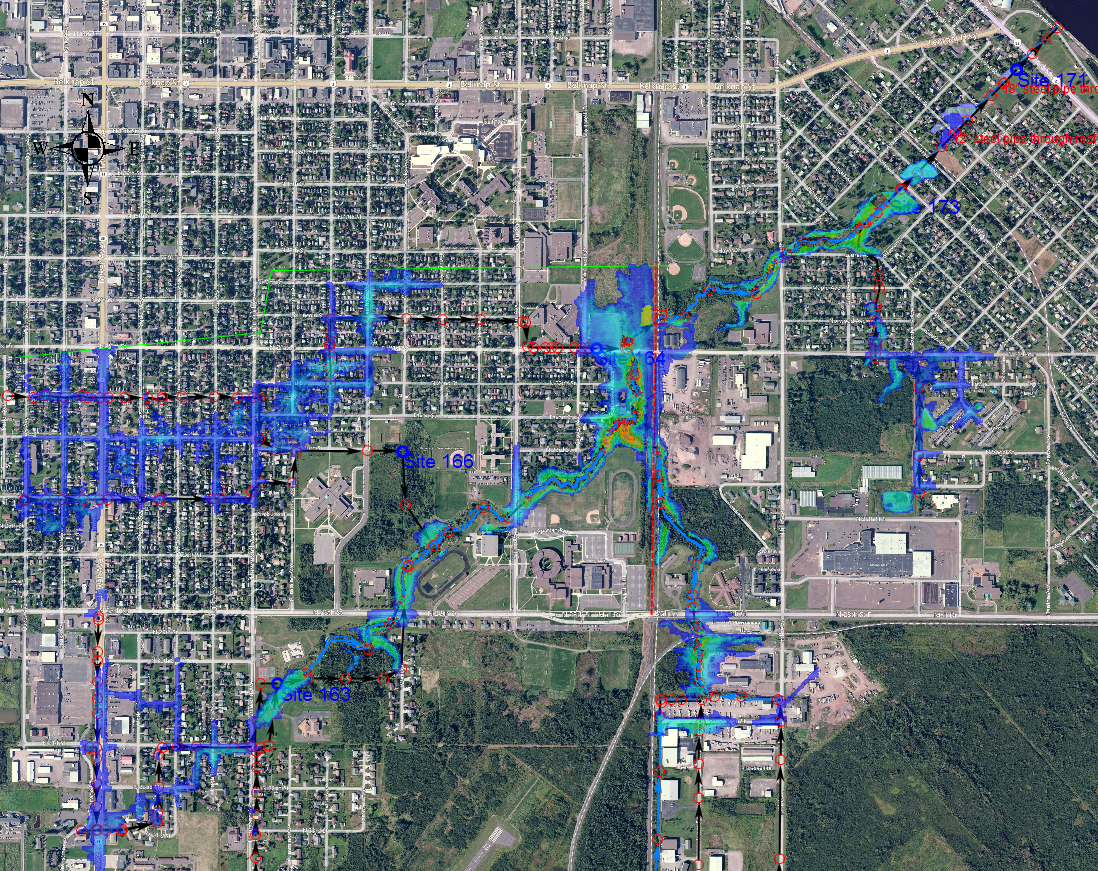 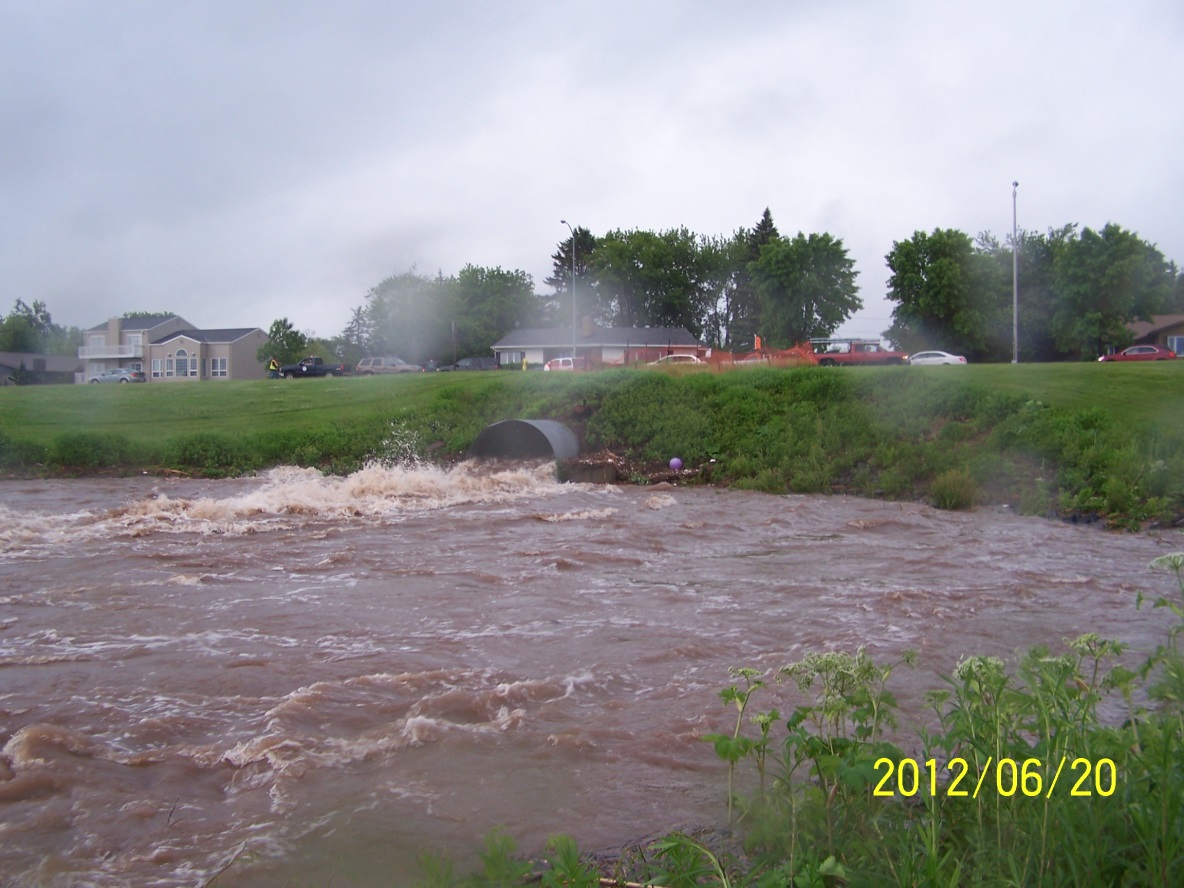 Page 21 | December 2, 2013

City of Superior, Wisconsin
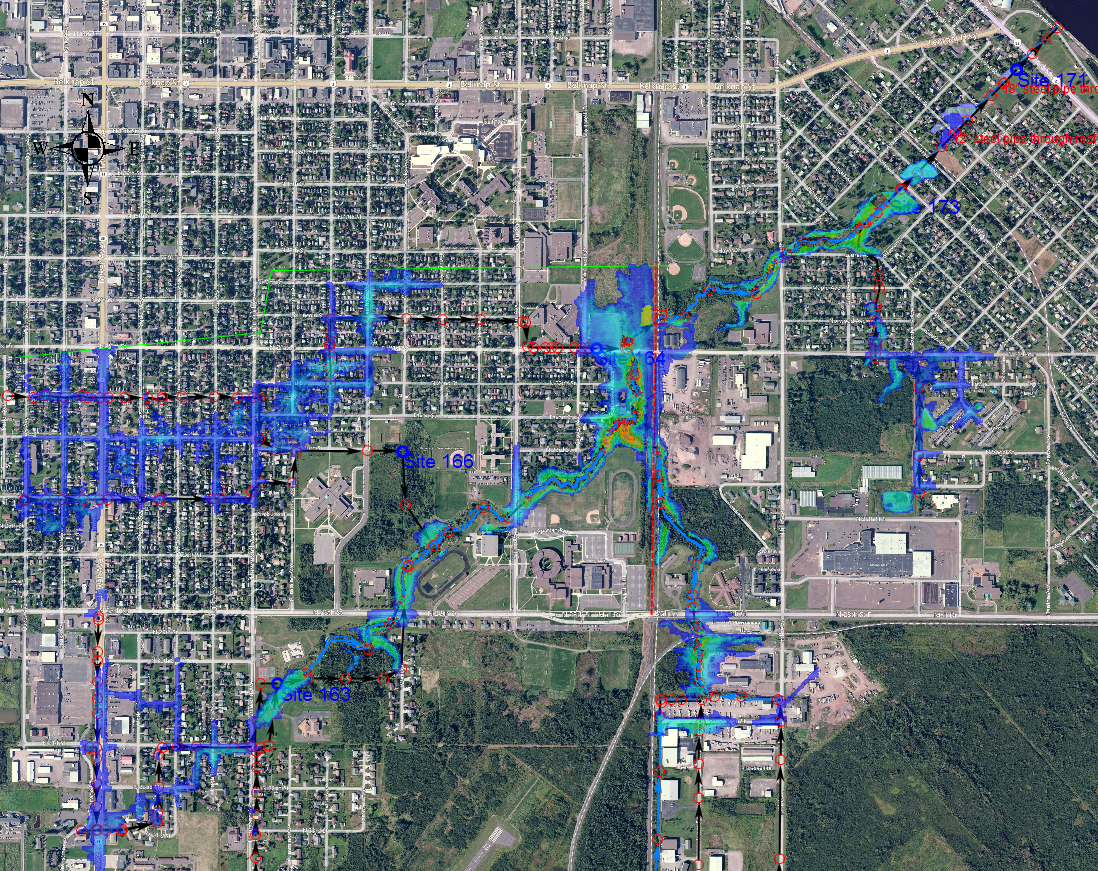 June 2012 Flood
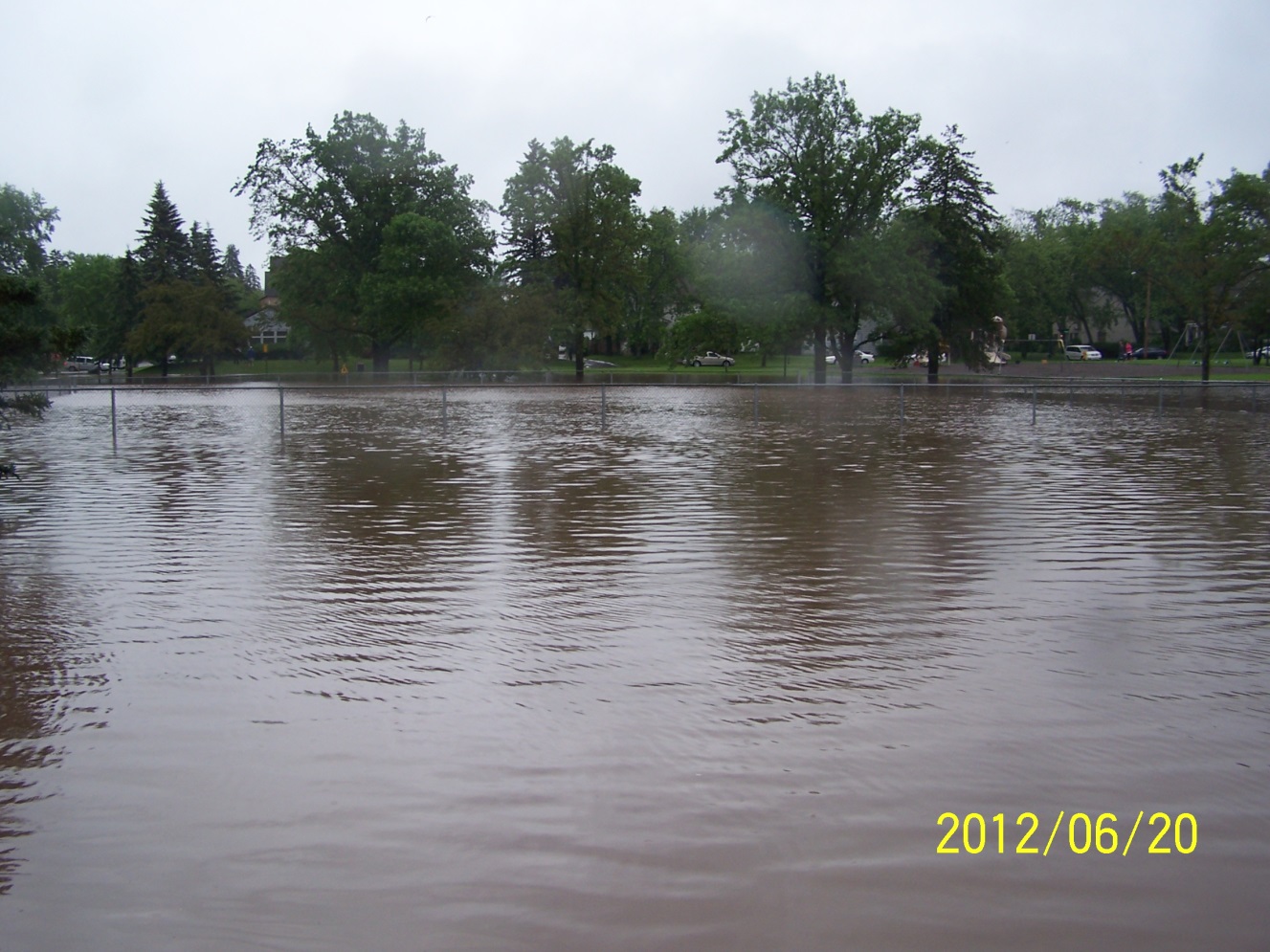 Page 22 | December 2, 2013

City of Superior, Wisconsin
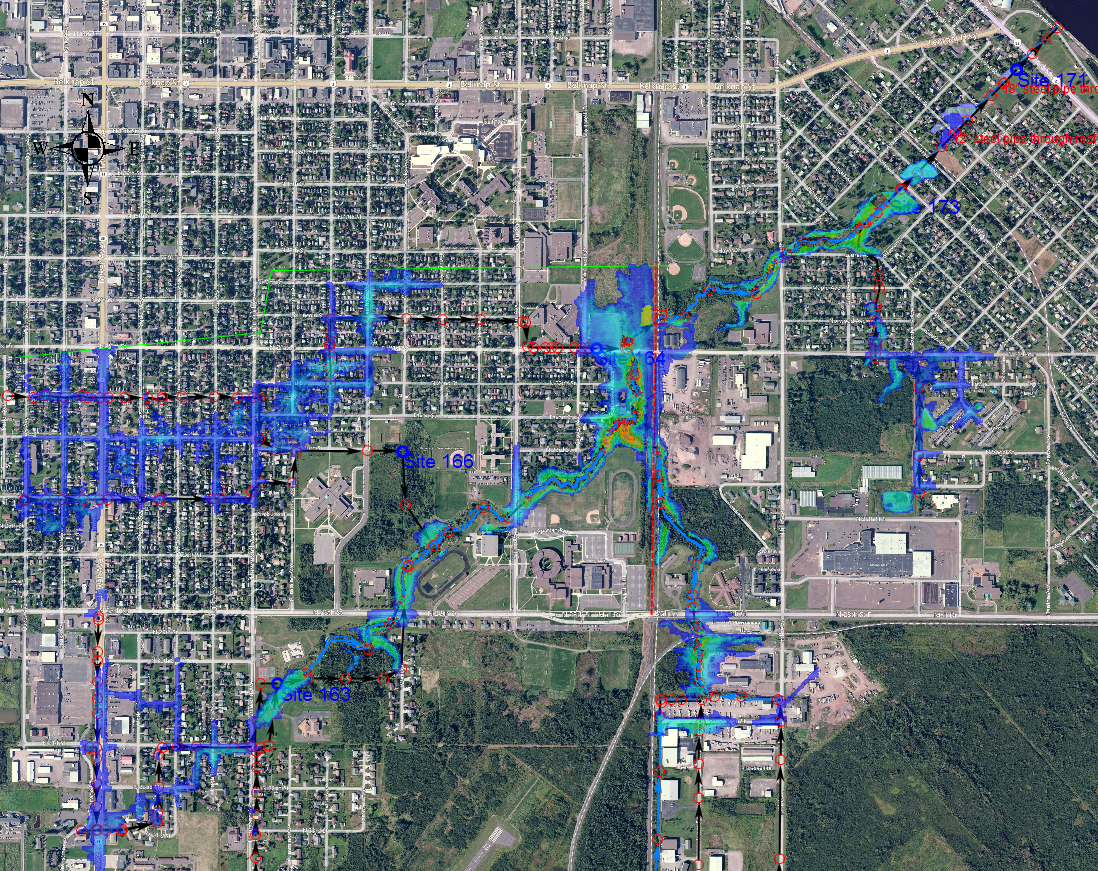 June 2012 Flood
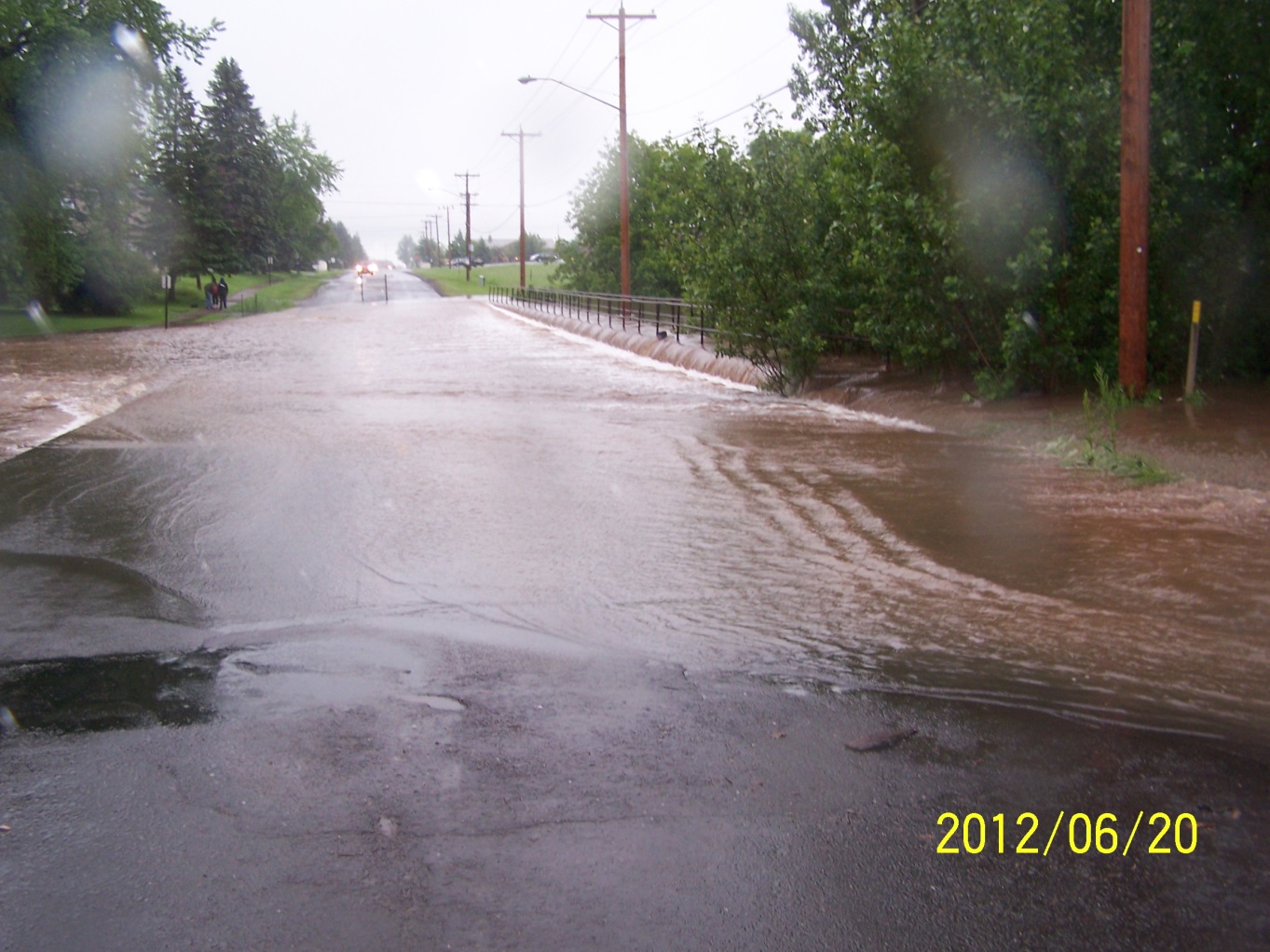 Page 23 | December 2, 2013

City of Superior, Wisconsin
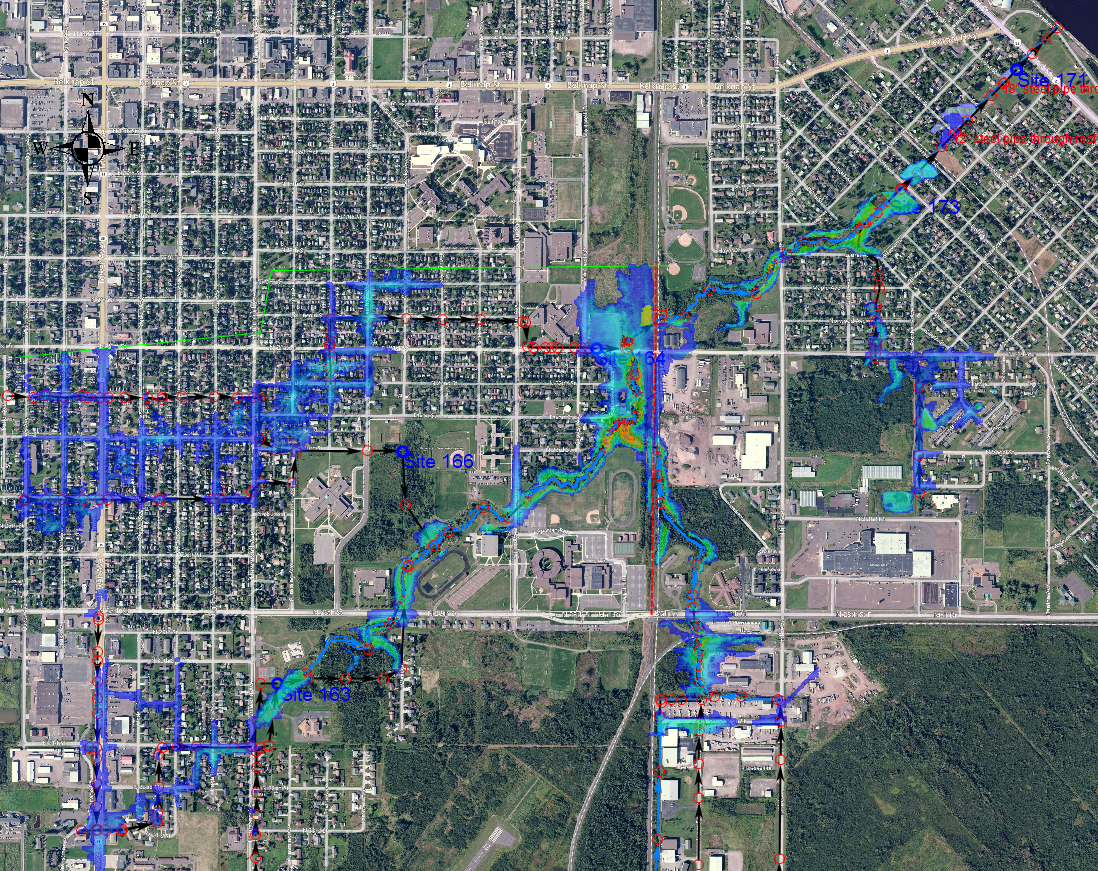 June 2012 Flood
Page 24 | December 2, 2013

City of Superior, Wisconsin
Existing Conditions
10, 50, 100, and 500-year design storms
Page 25 | December 2, 2013

City of Superior, Wisconsin
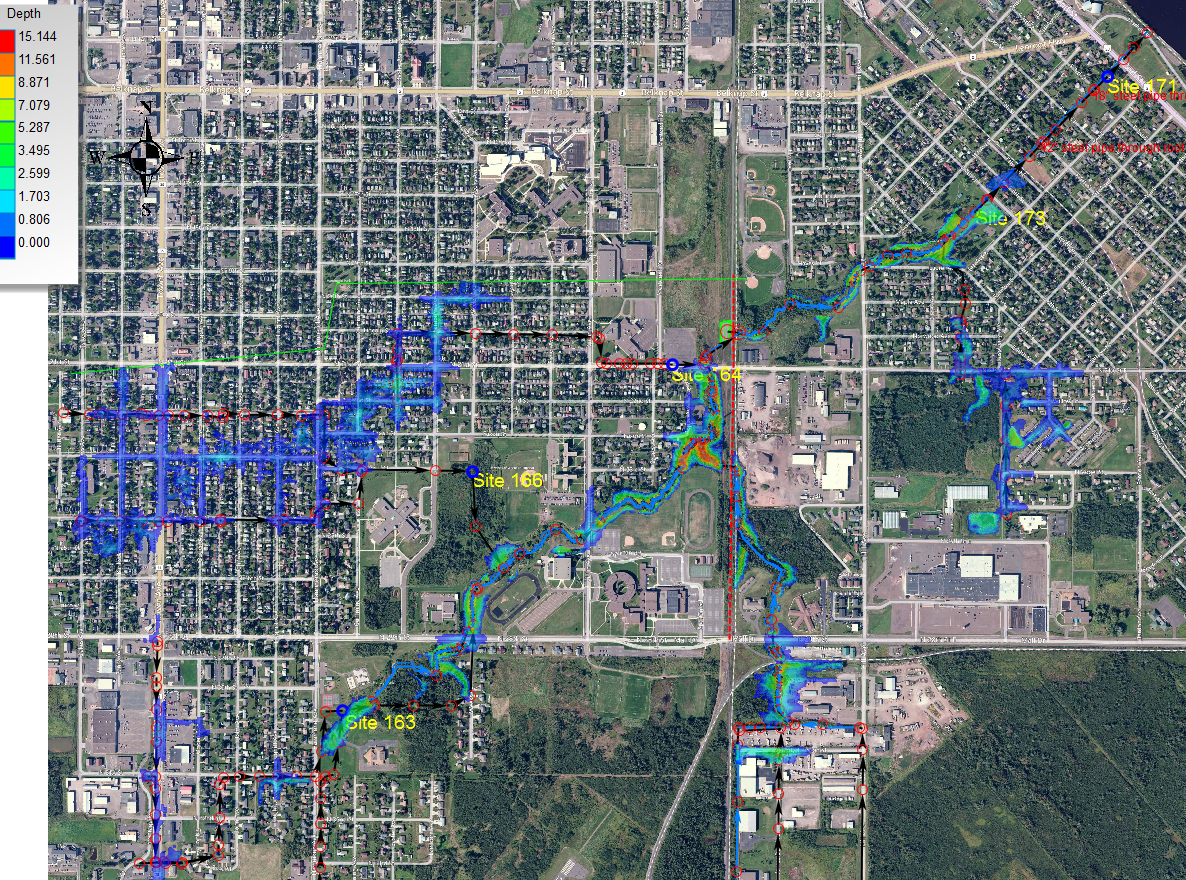 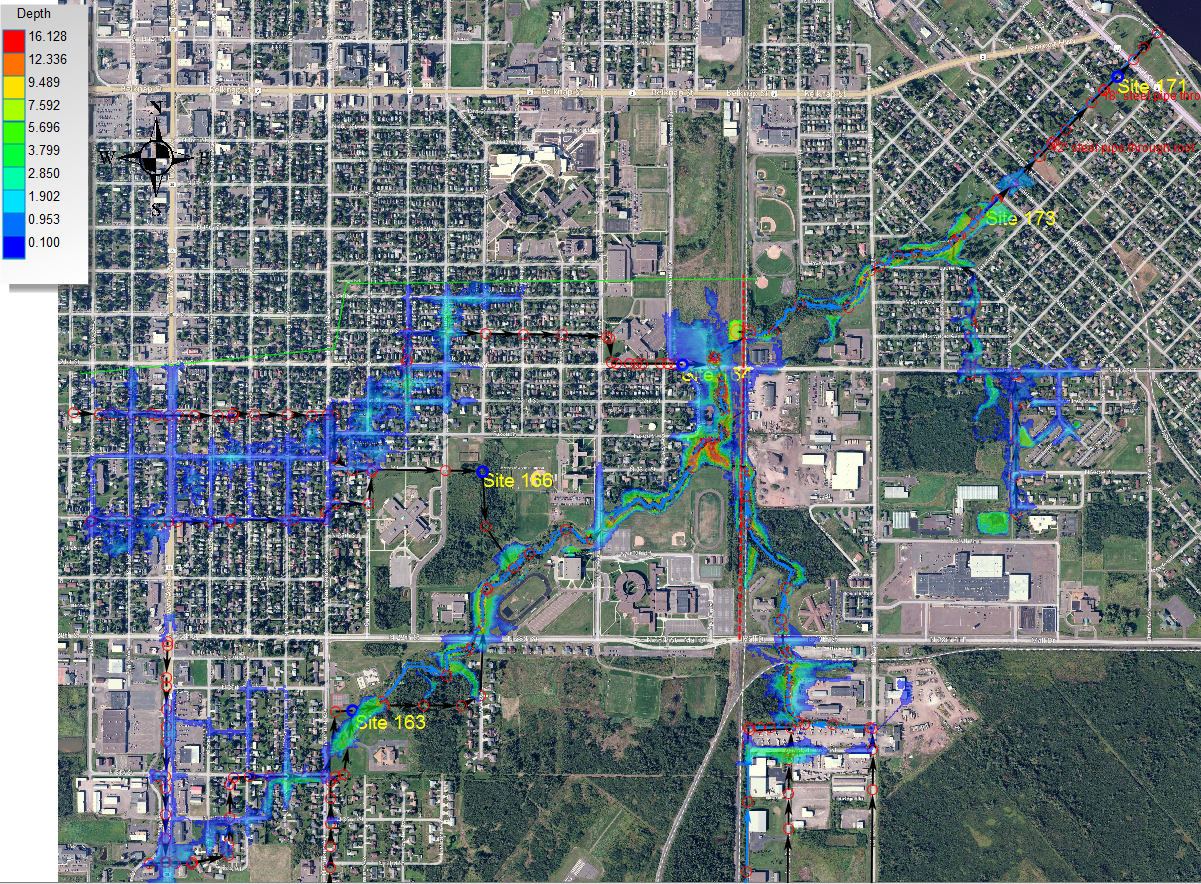 100-Year Existing Conditions
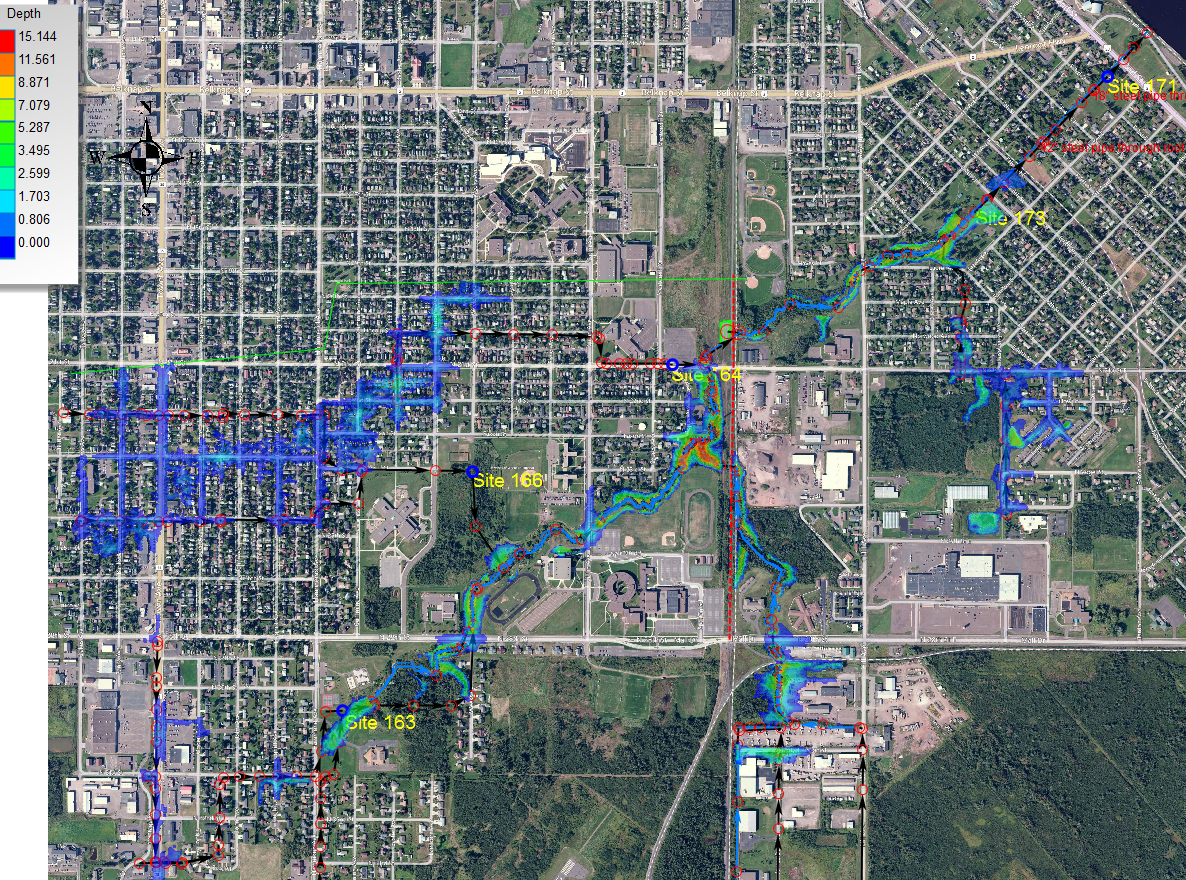 Page 26 | December 2, 2013

City of Superior, Wisconsin
Comparison To Ayres Results
Page 27 | December 2, 2013

City of Superior, Wisconsin
Faxon Creek Profile
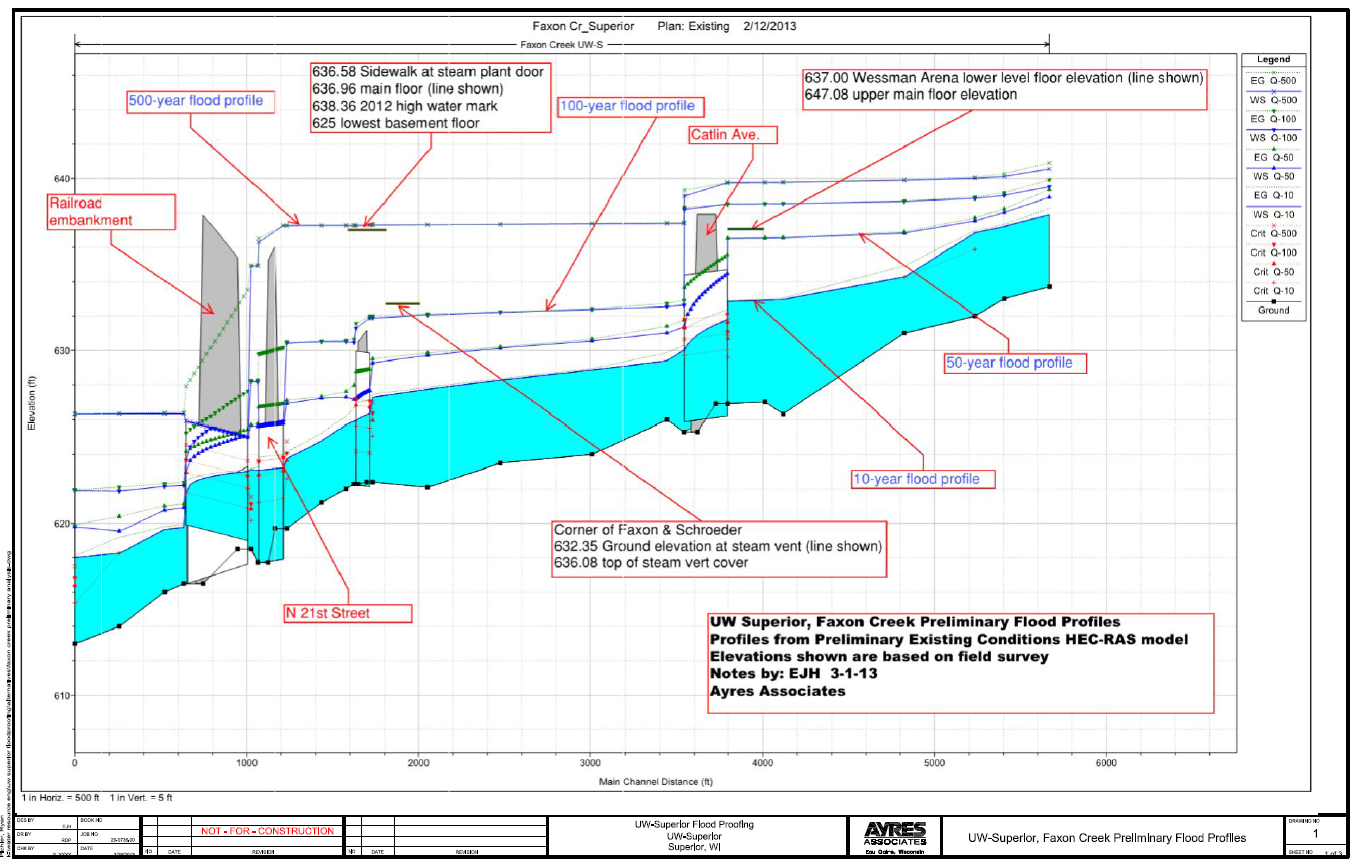 Donohue 500-yr
Donohue 100-yr
Page 28 | December 2, 2013

City of Superior, Wisconsin
10-Year Hydraulic Grade Line
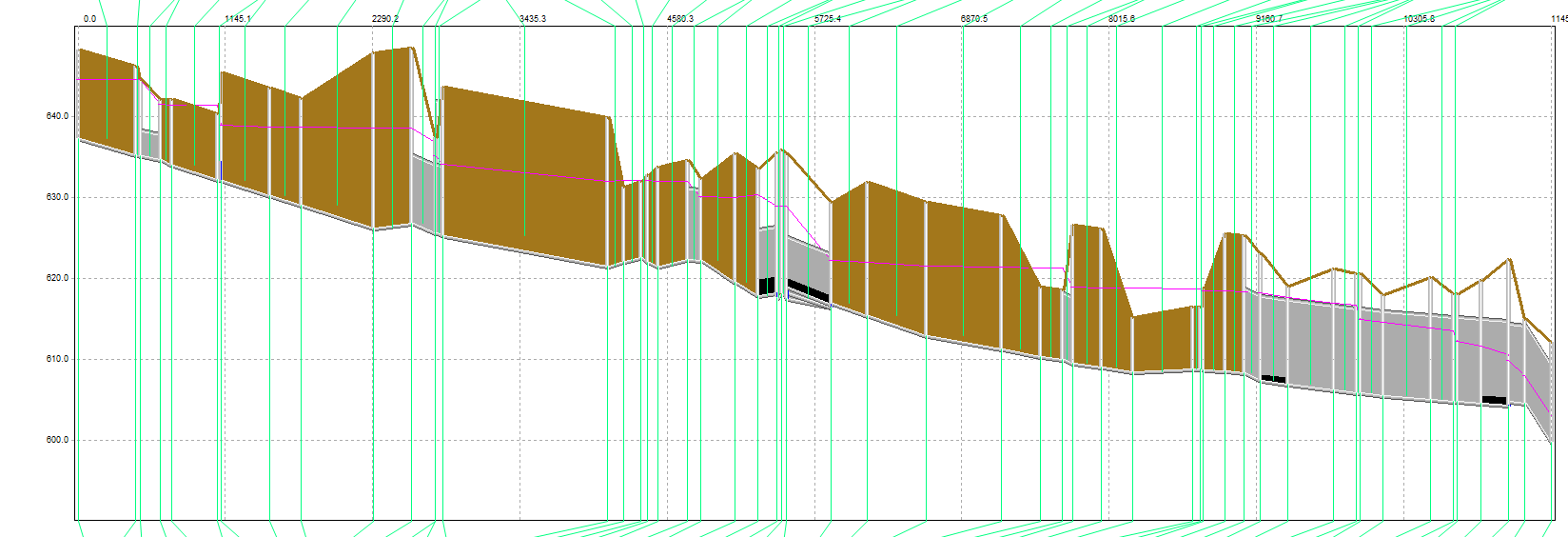 Page 29 | December 2, 2013

City of Superior, Wisconsin
50-Year Hydraulic Grade Line
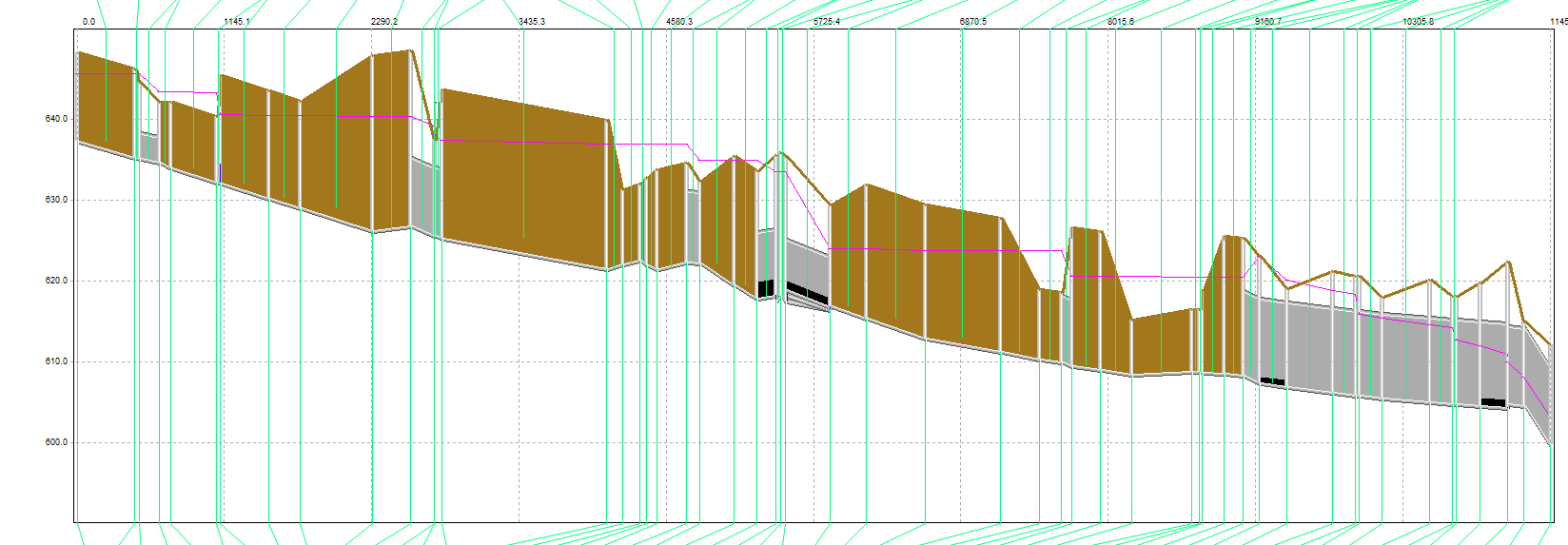 Page 30 | December 2, 2013

City of Superior, Wisconsin
100-Year Hydraulic Grade Line
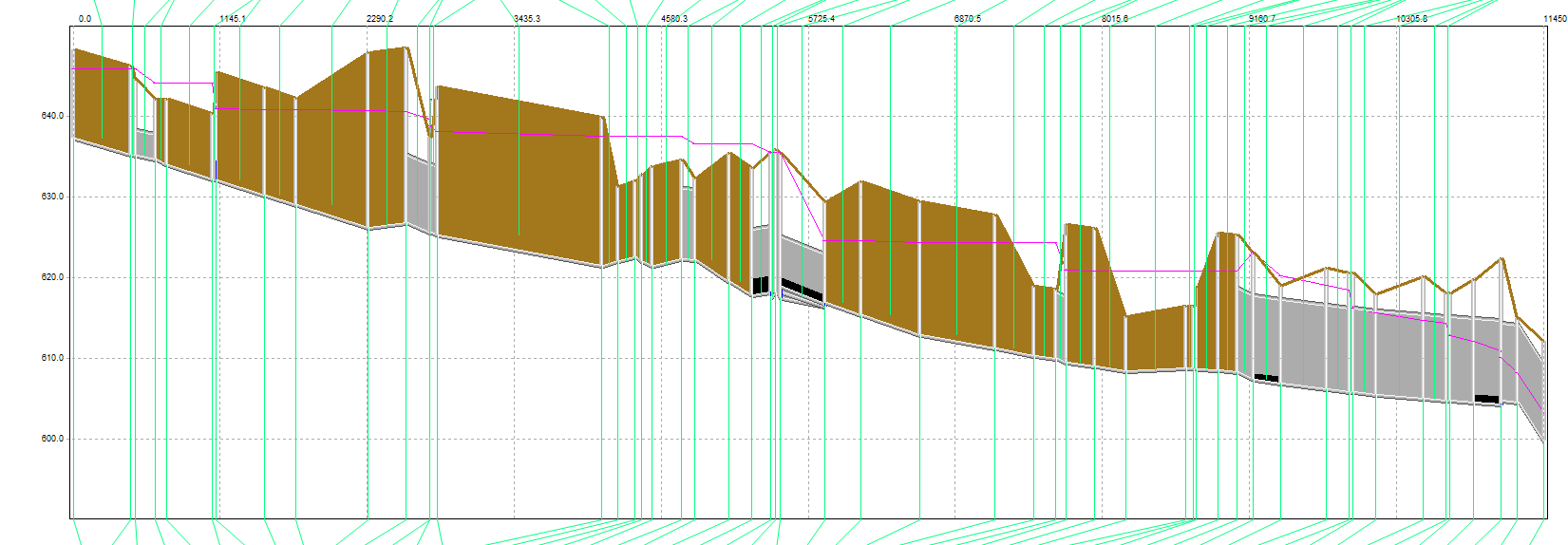 Page 31 | December 2, 2013

City of Superior, Wisconsin
500-Year Hydraulic Grade Line
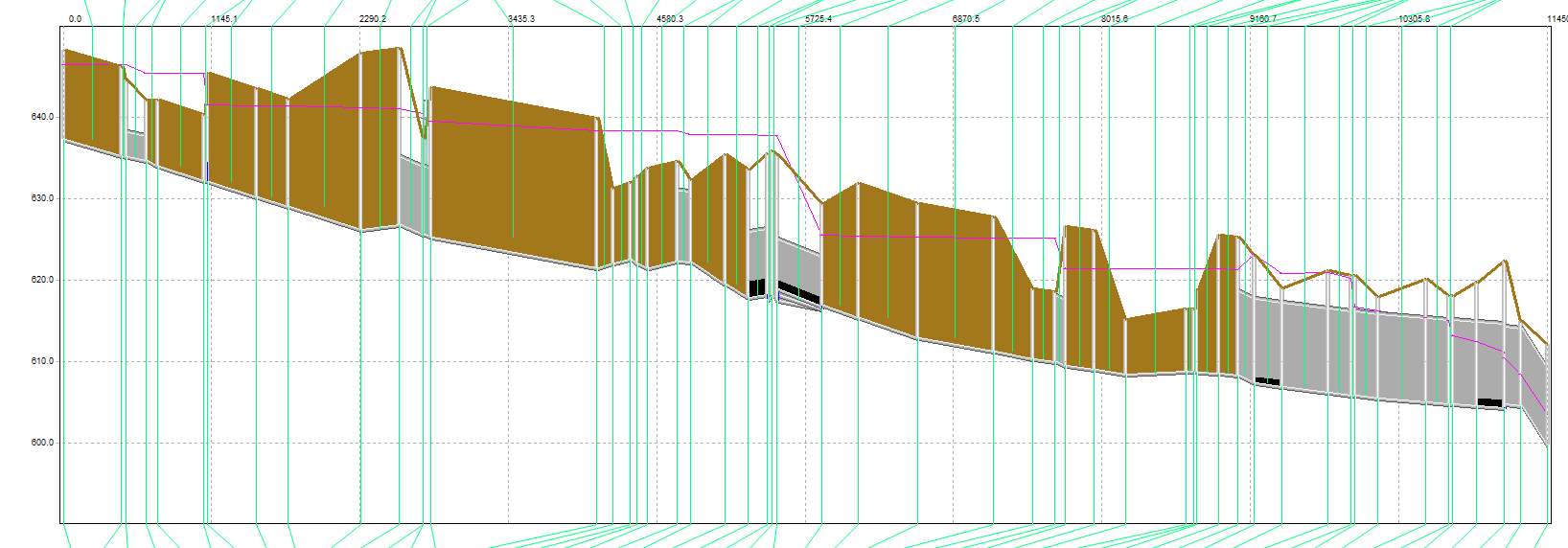 Page 32 | December 2, 2013

City of Superior, Wisconsin
Existing Conditions
10, 50, 100, and 500-year design storms
Next Steps
Run model with crossings in good condition
Delineate of 100-year and 500-year flood plains
Page 33 | December 2, 2013

City of Superior, Wisconsin
Detention Sites
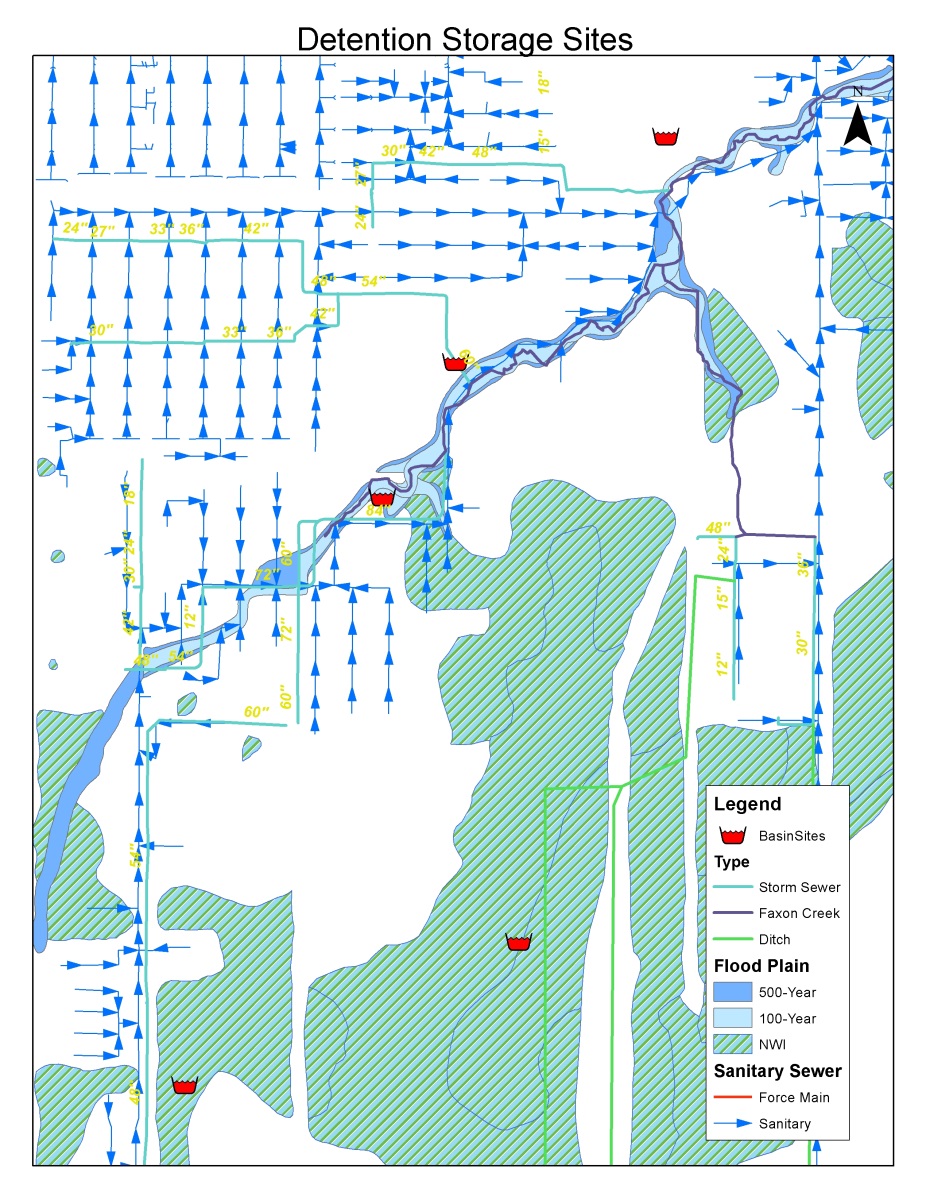 Page 34 | December 2, 2013

City of Superior, Wisconsin
Detention Sites
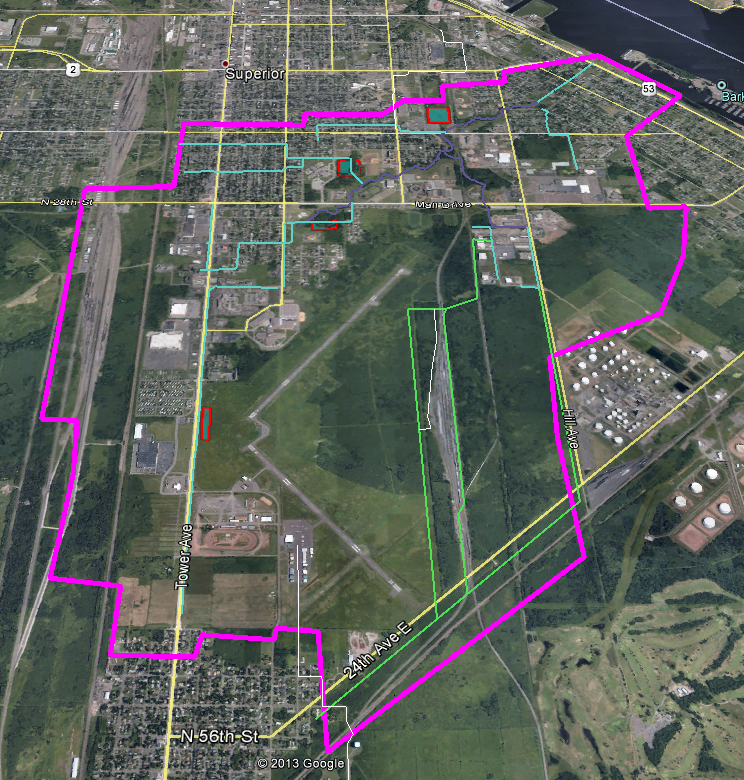 Page 35 | December 2, 2013

City of Superior, Wisconsin
Detention Site #1
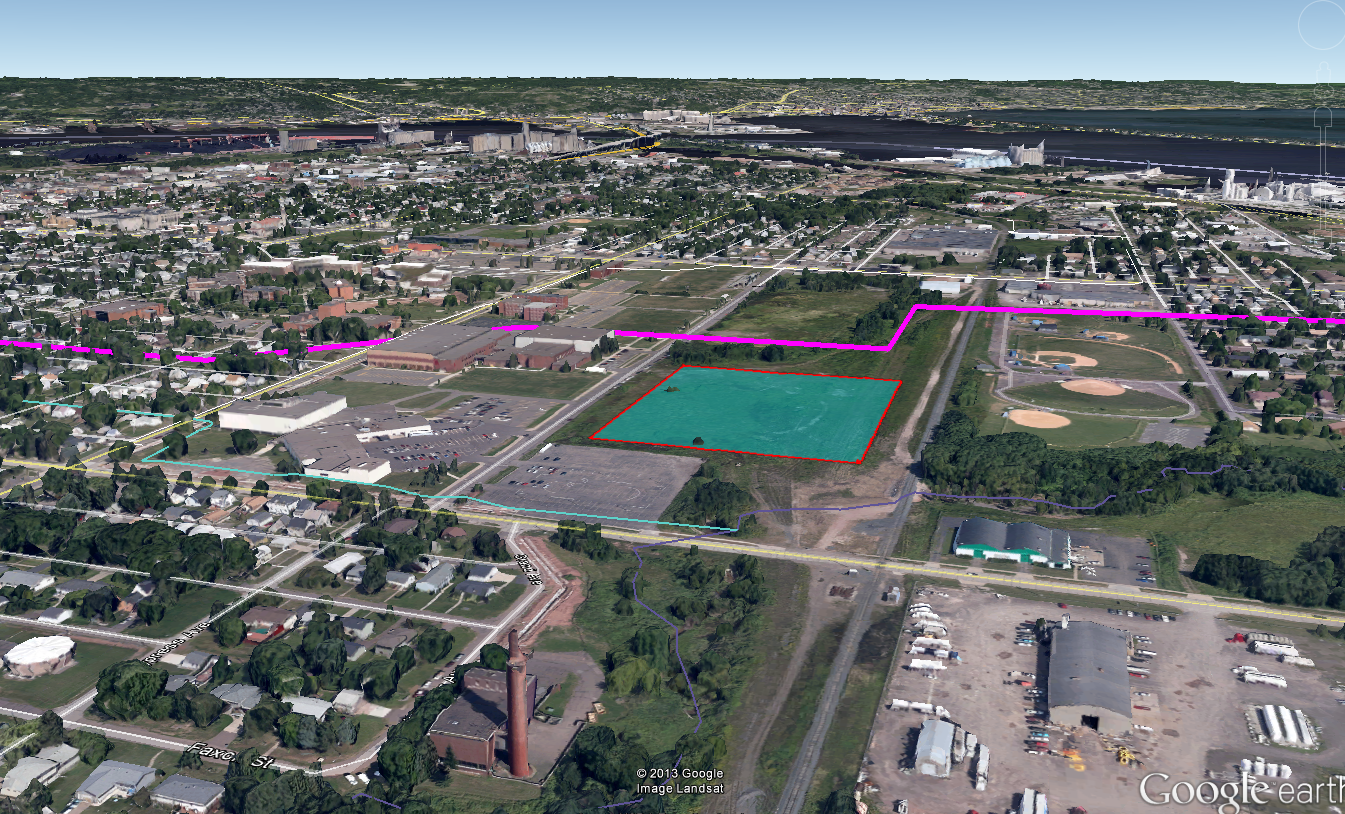 Page 36 | December 2, 2013

City of Superior, Wisconsin
Detention Site #1
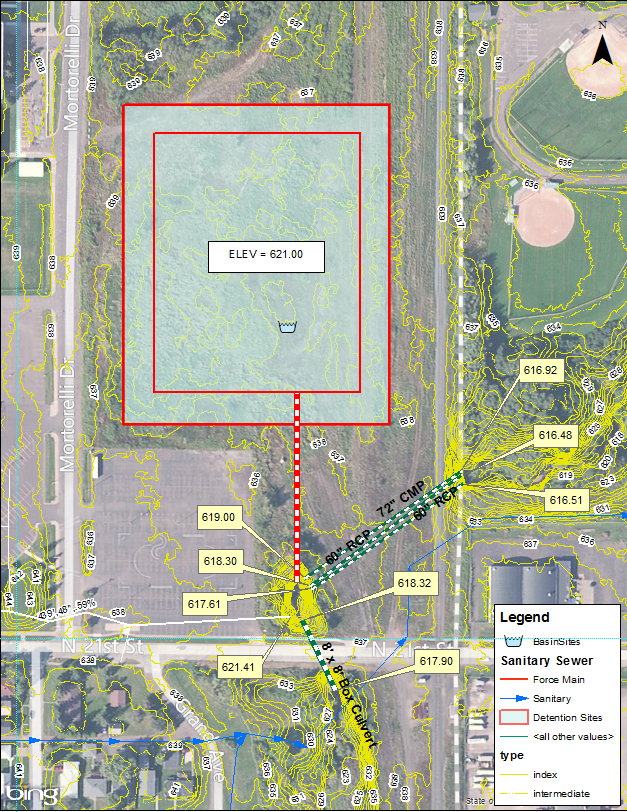 25-50 MG
Owned by Soo Line Railroad
Could accept flow from UW
Potential brownfield site
Page 37 | December 2, 2013

City of Superior, Wisconsin
Detention Site #2
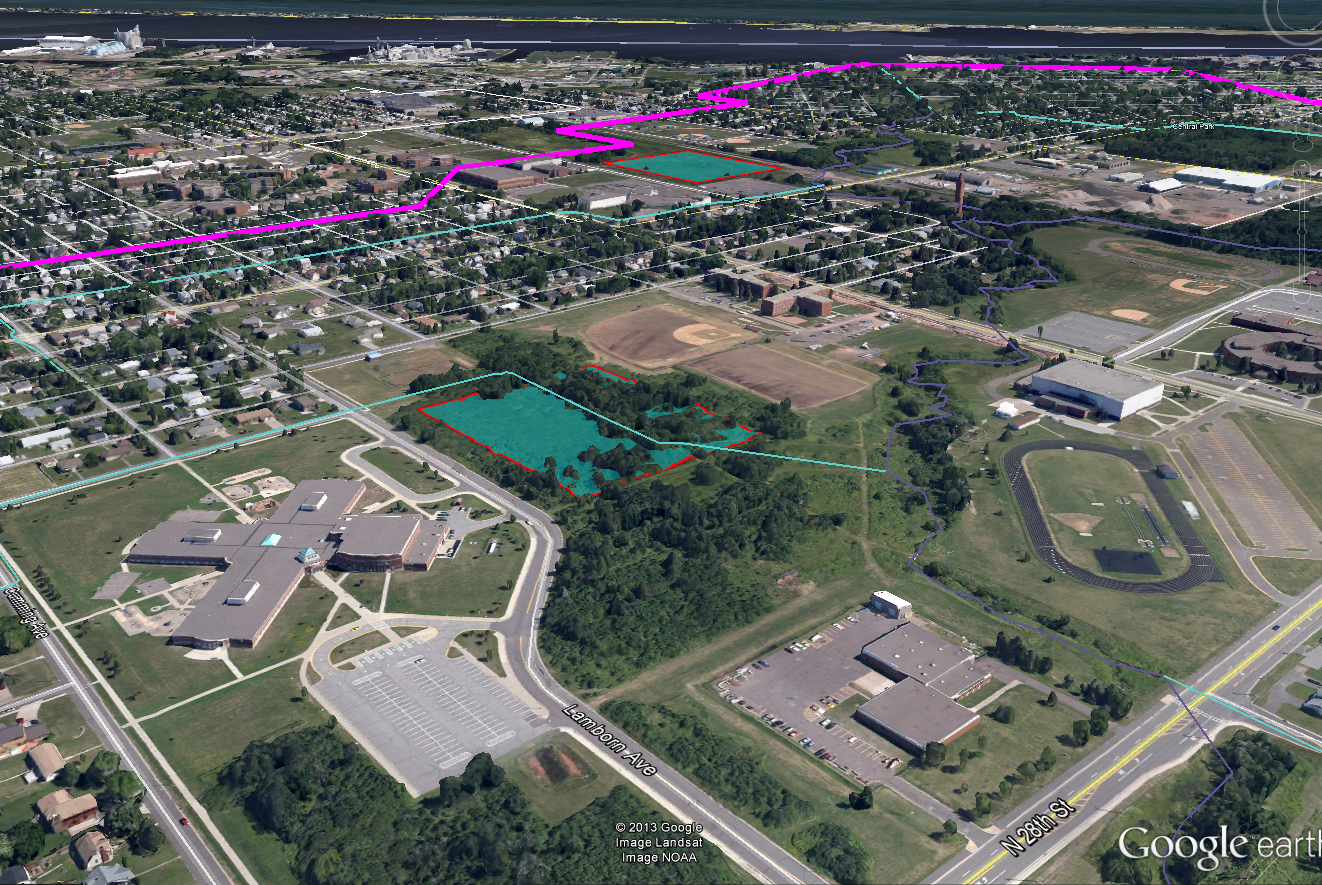 Page 38 | December 2, 2013

City of Superior, Wisconsin
Detention Site #2
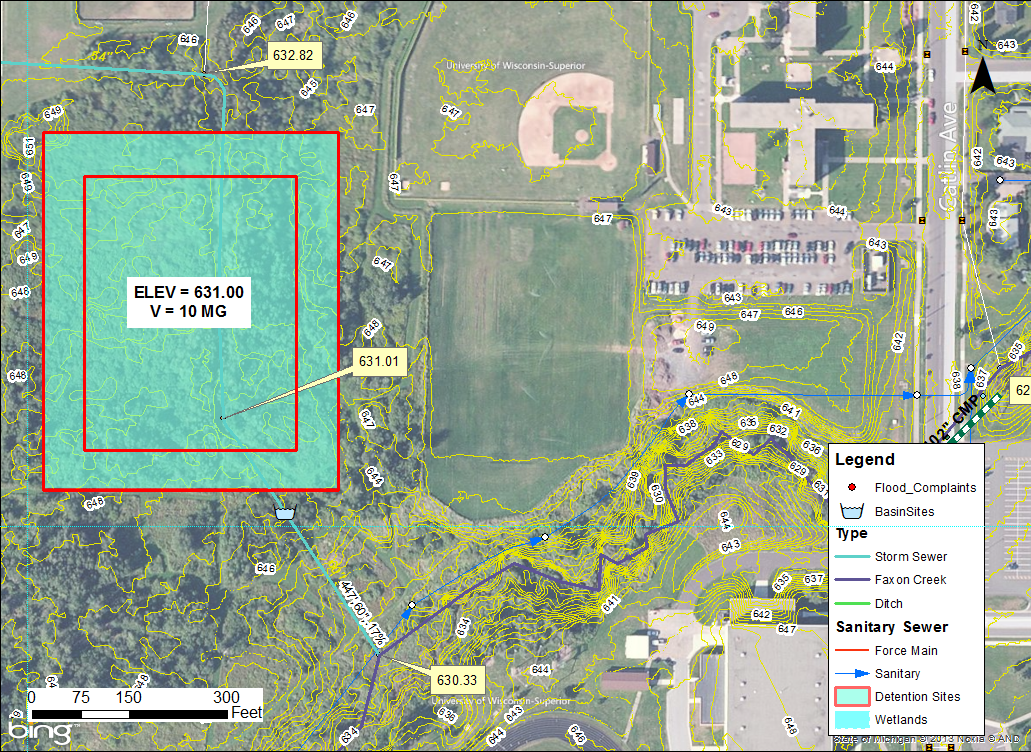 6-10 MG
Storm sewer on site
Owner?
Potential skating rink
Page 39 | December 2, 2013

City of Superior, Wisconsin
Detention Site #3
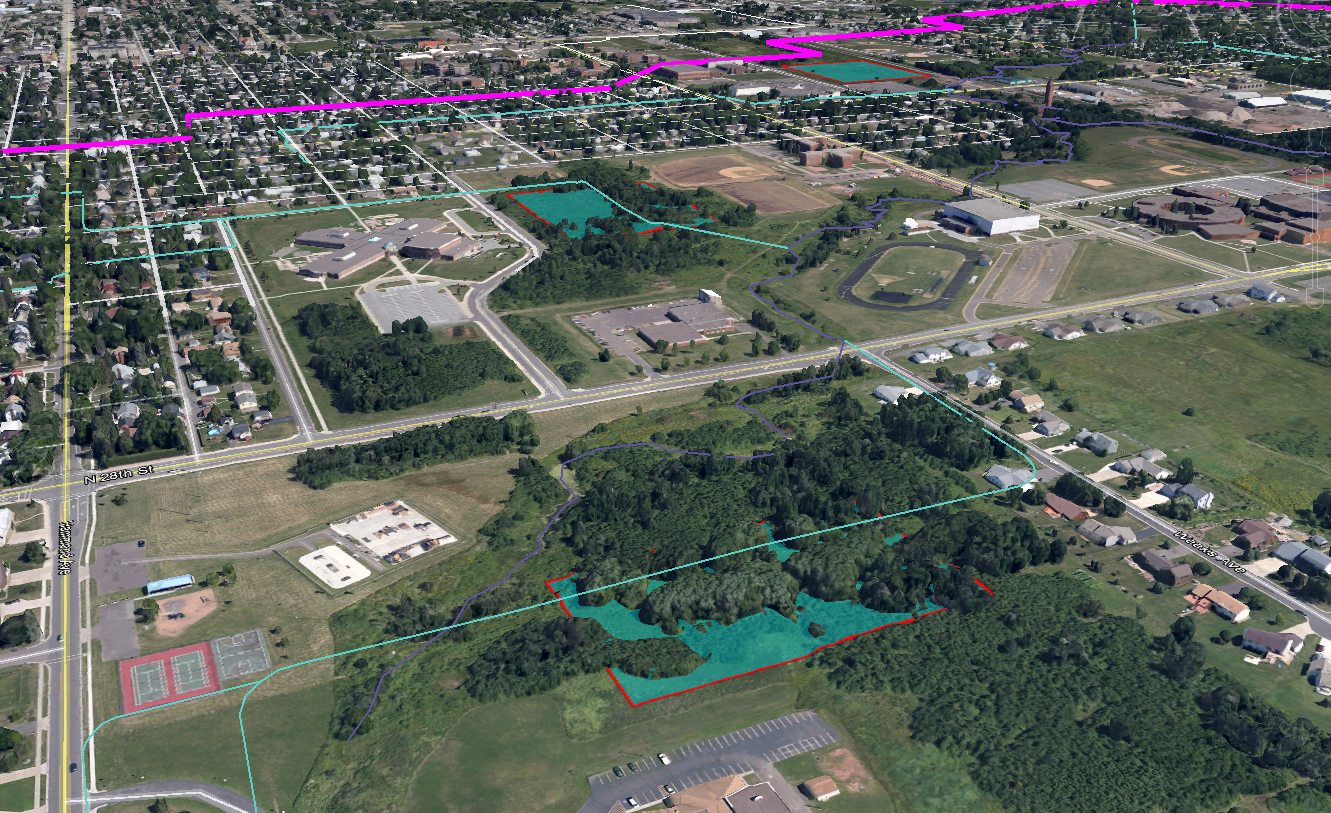 Page 40 | December 2, 2013

City of Superior, Wisconsin
Detention Site #4
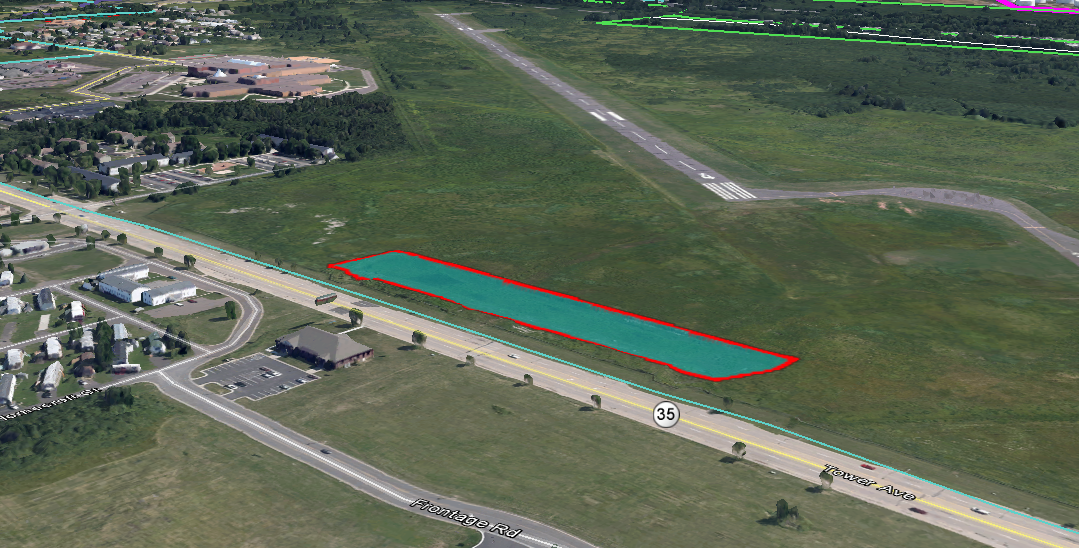 Page 41 | December 2, 2013

City of Superior, Wisconsin
Next Steps
Complete alternative analysis
Optimize basin sizes
Release rates
Inlet/outlet structures
Cost estimates
SLAMM Modeling
Updated flood plain boundaries
Best Management Practices
Page 42 | December 2, 2013

City of Superior, Wisconsin
Questions?
Page 43 | December 2, 2013

City of Superior, Wisconsin